Training zu Diversity Management 
für KMU in NRW
Basismodul
erstellt durch das
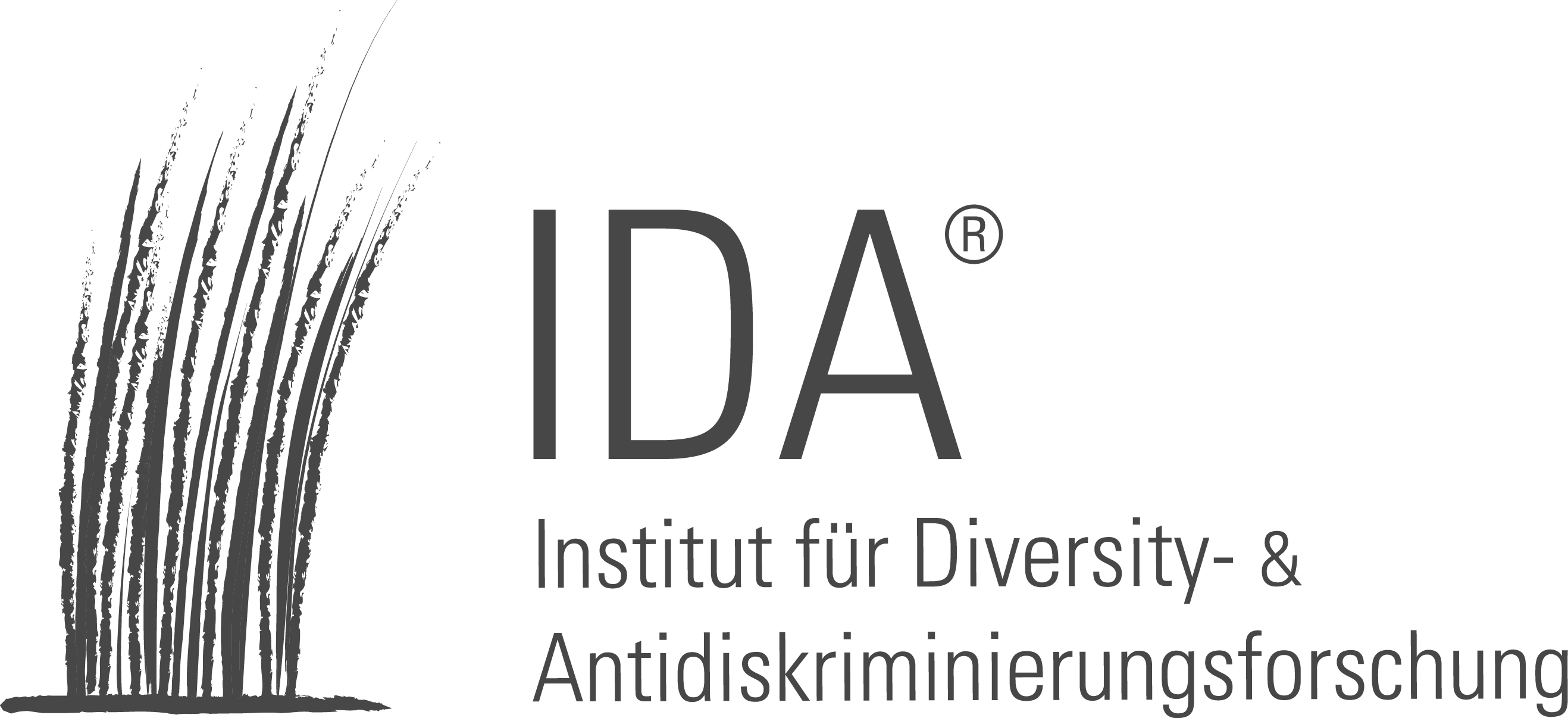 gefördert vom
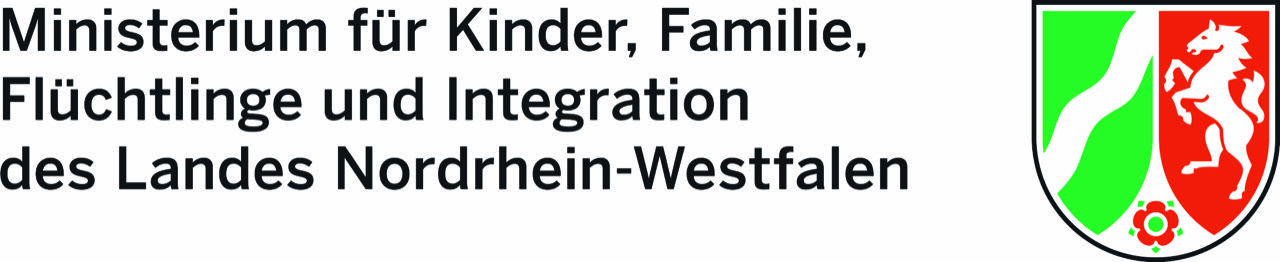 [Speaker Notes: Sprechtext Trainer_innen: 
Dieses Training zu Diversity Management für KMU in NRW ist in 2 Modulen aufgebaut , dem Basis- und dem Aufbaumodul mit je 4 Kapiteln. 

Hinweis: 
Ab Folie 22 finden Sie bei Bedarf Folien für die Rahmenbedingungen des Seminars und einem Vorschlag zur Vorstellung der Teilnehmenden als Ergänzung.]
Basismodul
Agenda
Kapitel 1: Diversity
Kapitel 2: Offenheit 
Kapitel 3: Umgang am Arbeitsplatz LSB+
Kapitel 4: Umgang am Arbeitsplatz TIQ*
erstellt durch das
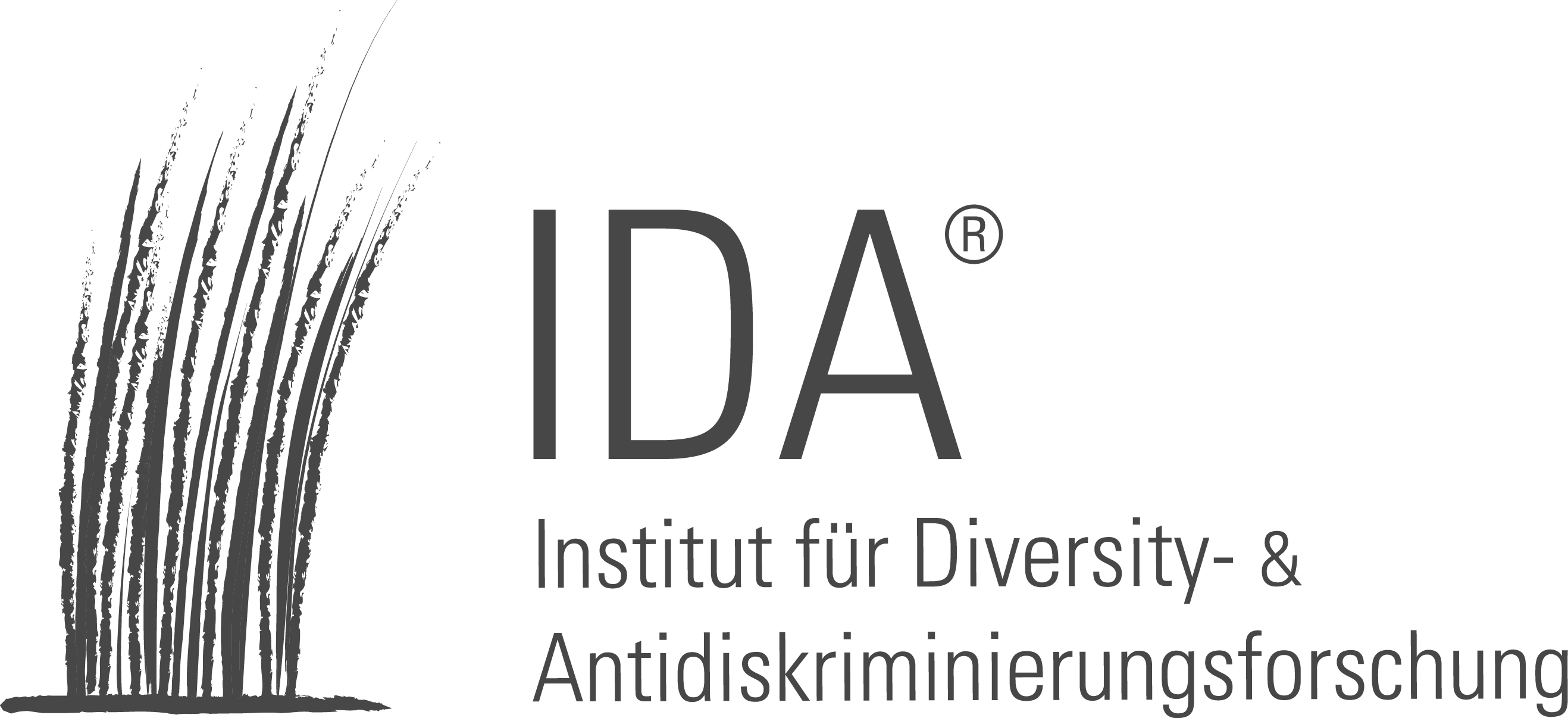 Seite 2/26
[Speaker Notes: Sprechtext Trainer_innen: 
Im Basismodul stehen die Einordnung in den Kontext Diversity und eine Vermittlung der Relevanz von Offenheit hinsichtlich des Umgangs von LSBTIQ* Arbeitnehmern_innen im Vordergrund.

Das Modul enthält folgende Kapitel:
Kapitel 1: Diversity 
Kapitel 2: Offenheit 
Kapitel 3: Umgang am Arbeitsplatz LSB+
Kapitel 4: Umgang am Arbeitsplatz TIQ*]
Basismodul
Basismodul Kapitel 1:Diversity
erstellt durch das
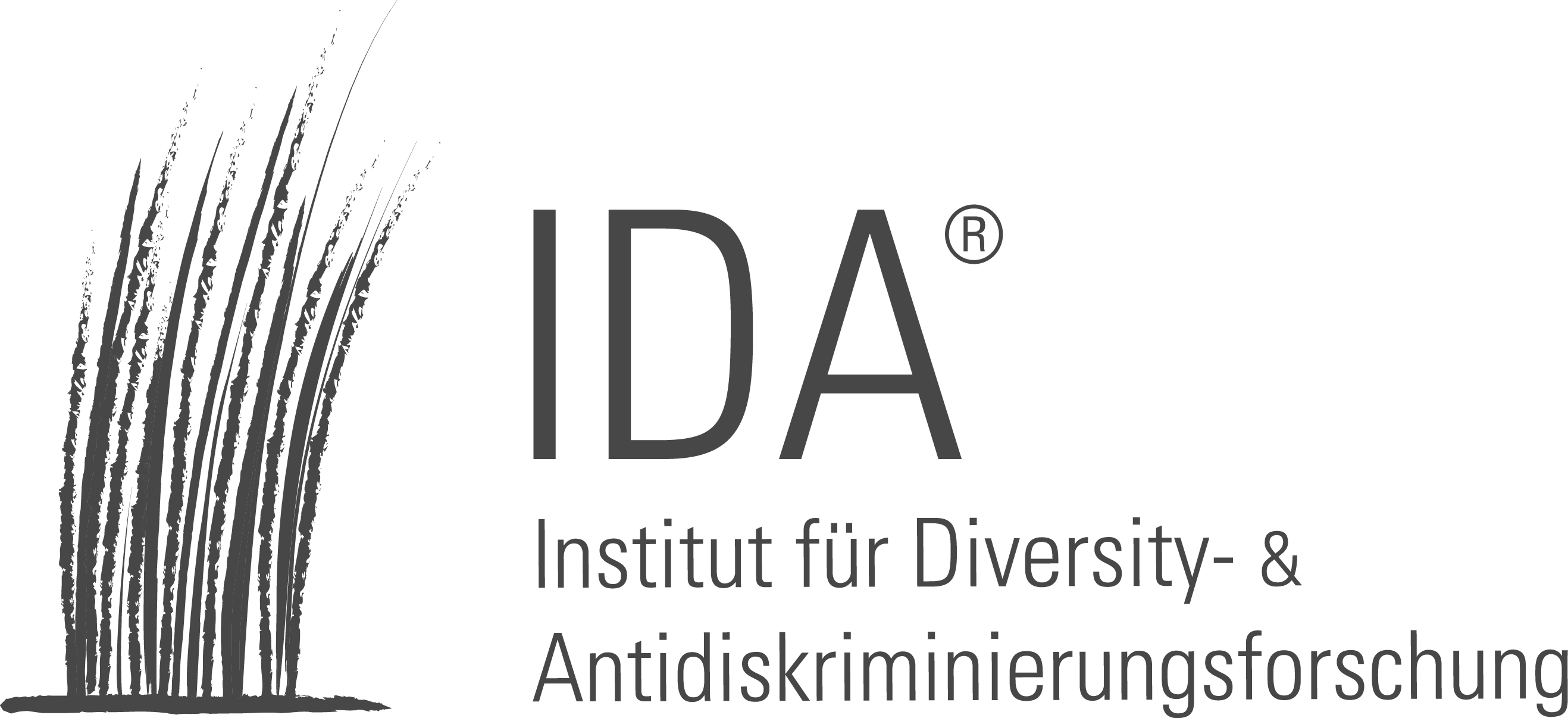 [Speaker Notes: Sprechtext Trainer_innen: 
Das Kapitel 1 beschäftigt sich mit dem Thema Diversity, also Vielfalt, und ihrer Relevanz im Unternehmen.]
[Speaker Notes: Sprechtext Trainer_innen: 
Diversity (Vielfalt) bezeichnet die Gemeinsamkeiten und Unterschiede zwischen uns. Dieses Video bietet einen Überblick über das Thema Diversity und der Bedeutung für Unternehmen.

Inhalt: 
Video Diversity: Das Allgemeine Gleichbehandlungsgesetz (AGG) & Diversity, Handlungs- und Gestaltungsmöglichkeiten (Definition von  Handlungs- und Gestaltungsmöglichkeiten, Konstruktive Auseinandersetzung mit Handlungs- und Gestaltungsmöglichkeiten), Das Prinzip der Solidarität

Hinweis: 
Um das Video zu starten einfach weiter klicken oder am unteren Rand der Folie auf Play klicken.]
Basismodul | Kapitel 1: Diversity
Reflexion
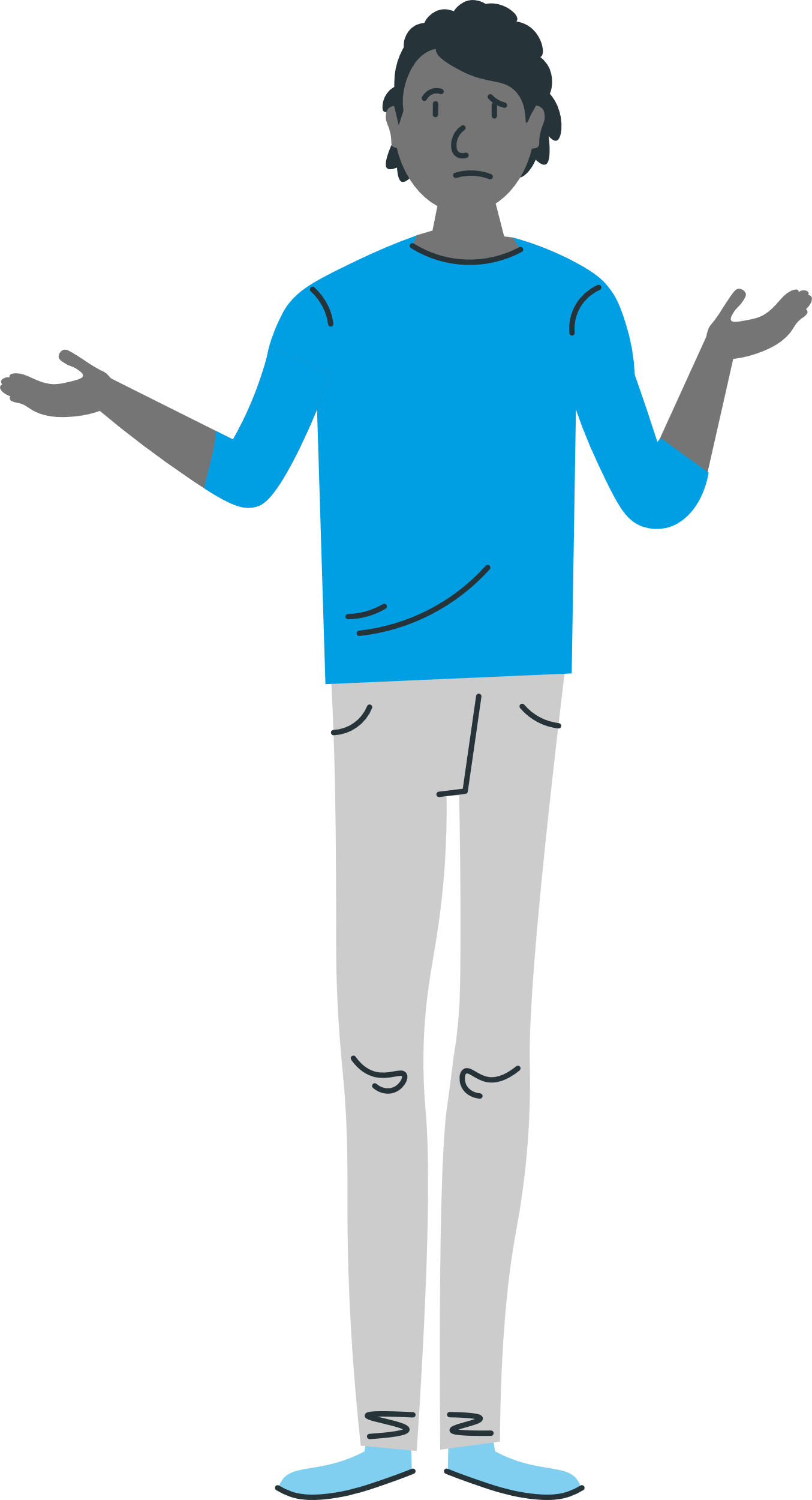 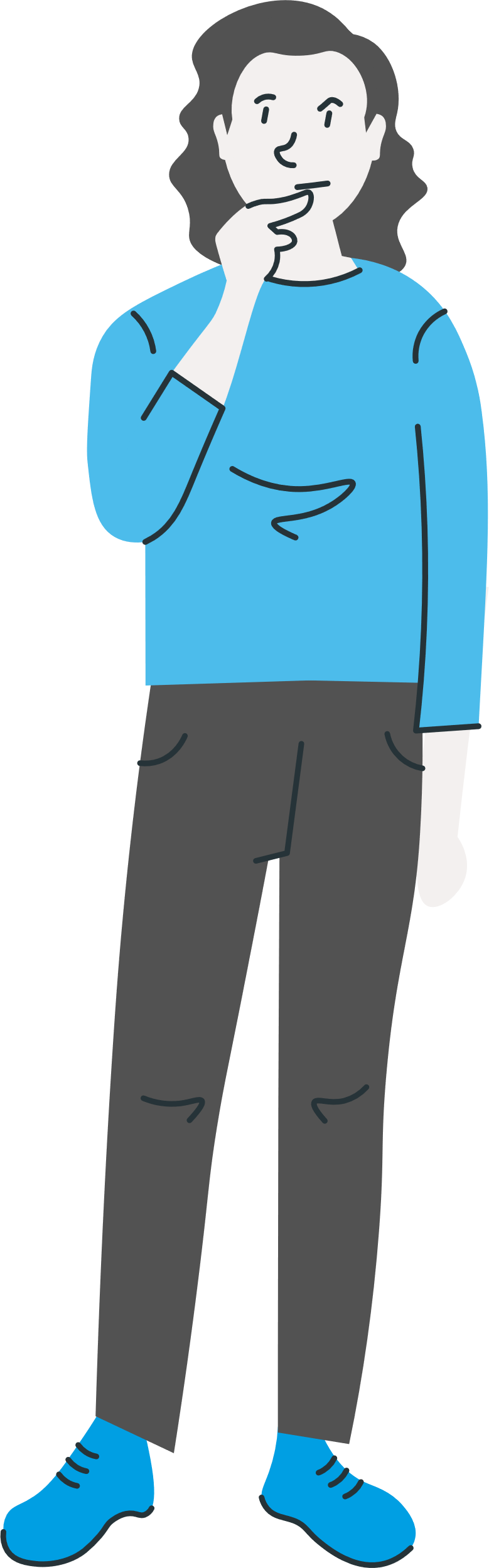 Was war neu für mich? 
Was hat mich überrascht? 
Welche Gedanken sind mir im Kopf geblieben?
erstellt durch das
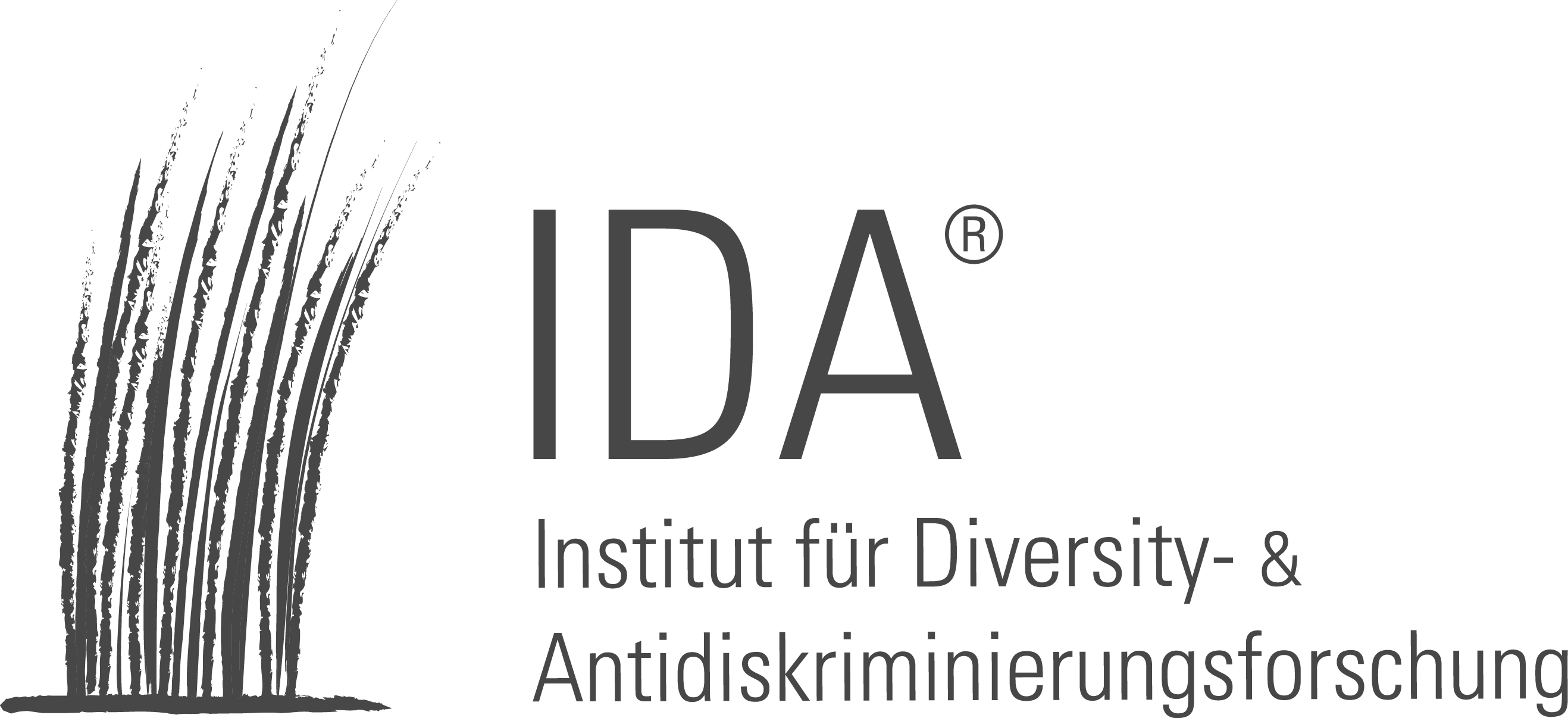 Seite 5/26
[Speaker Notes: Sprechtext Trainer_innen: 
Nachdem Sie nun das Video zum Einstieg ins Thema Diversity gesehen haben, interessieren mich Ihre Gedanken zum Video. Was war neu für Sie? Was hat Sie überrascht? Welche Gedanken gehen Ihnen nun durch den Kopf?

Inhalt: 
Reflexion im Plenum]
Basismodul | Kapitel 1: Diversity
Interaktive Einheit: „Ein Schritt nach vorn“
Arbeitsblatt 1
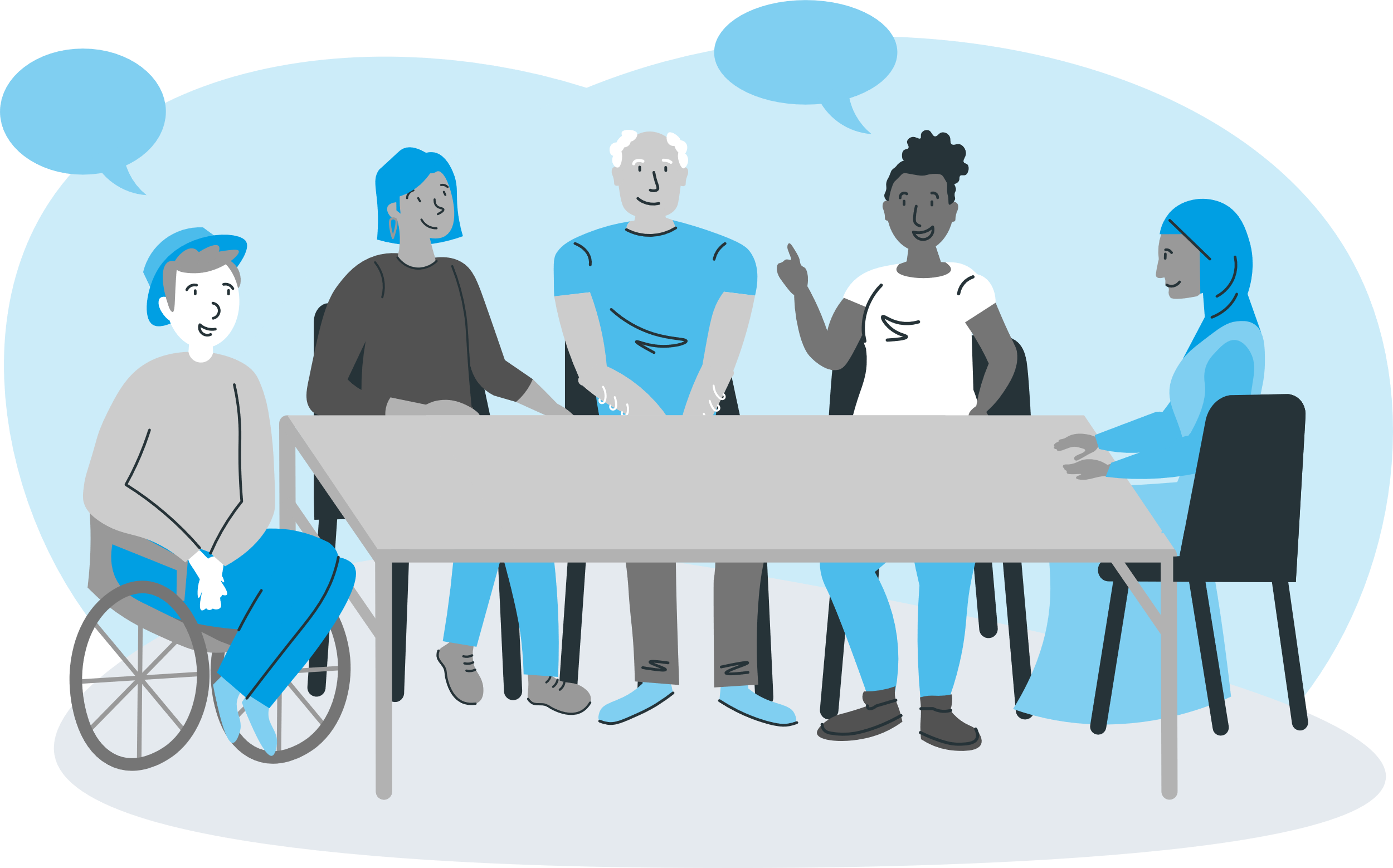 erstellt durch das
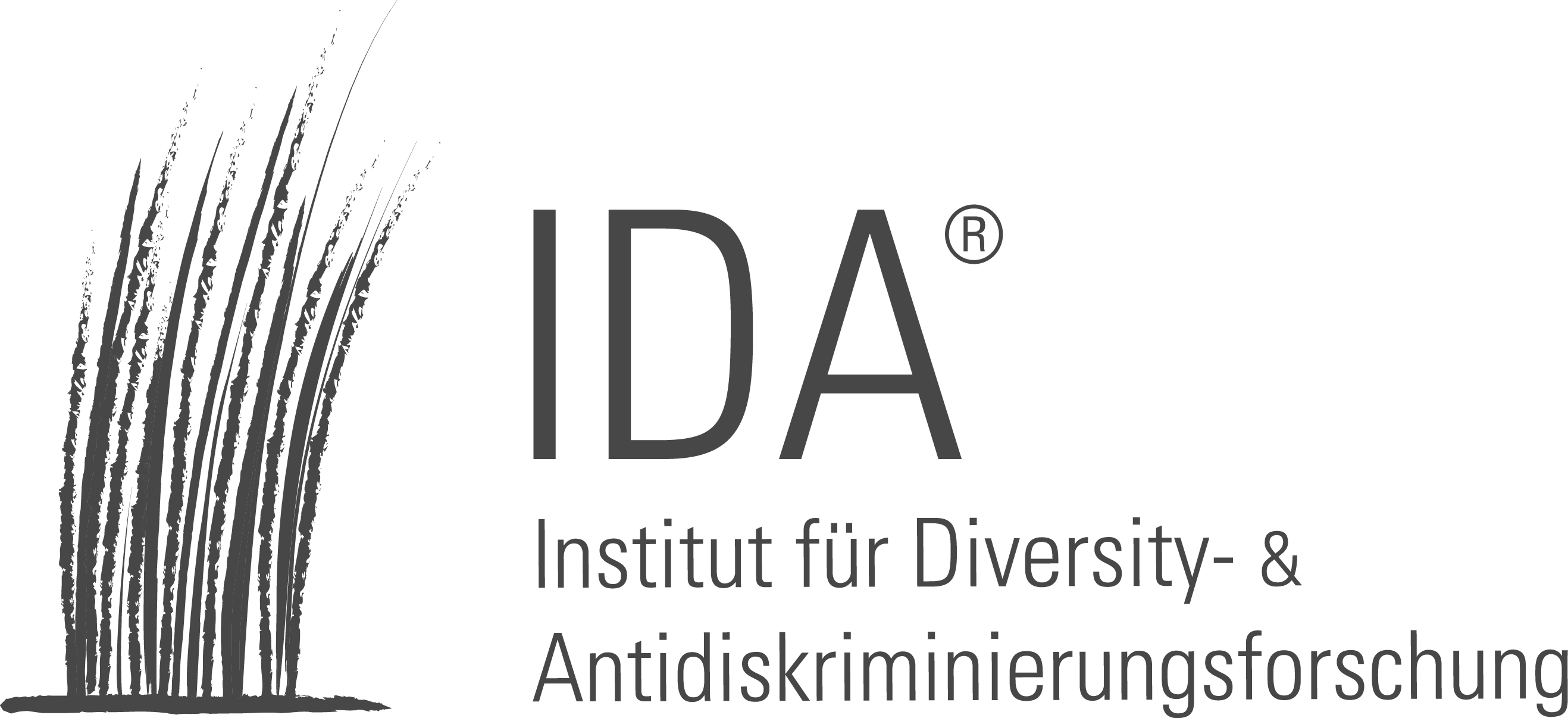 Seite 6/26
[Speaker Notes: Sprechtext Trainer_innen: 
Die Inhalte dieses Kapitels wollen wir nun mit dieser interaktiven Einheit „Ein Schritt nach vorn“ weiter vertiefen. Dafür können Sie das Arbeitsblatt 1 verwenden. 

Inhalt: 
AB 1

Hinweis:
Je nach Auswahl der Einheit die jeweils andere Folie (zum Arbeitsblatt 1 bzw. 2) ausblenden.]
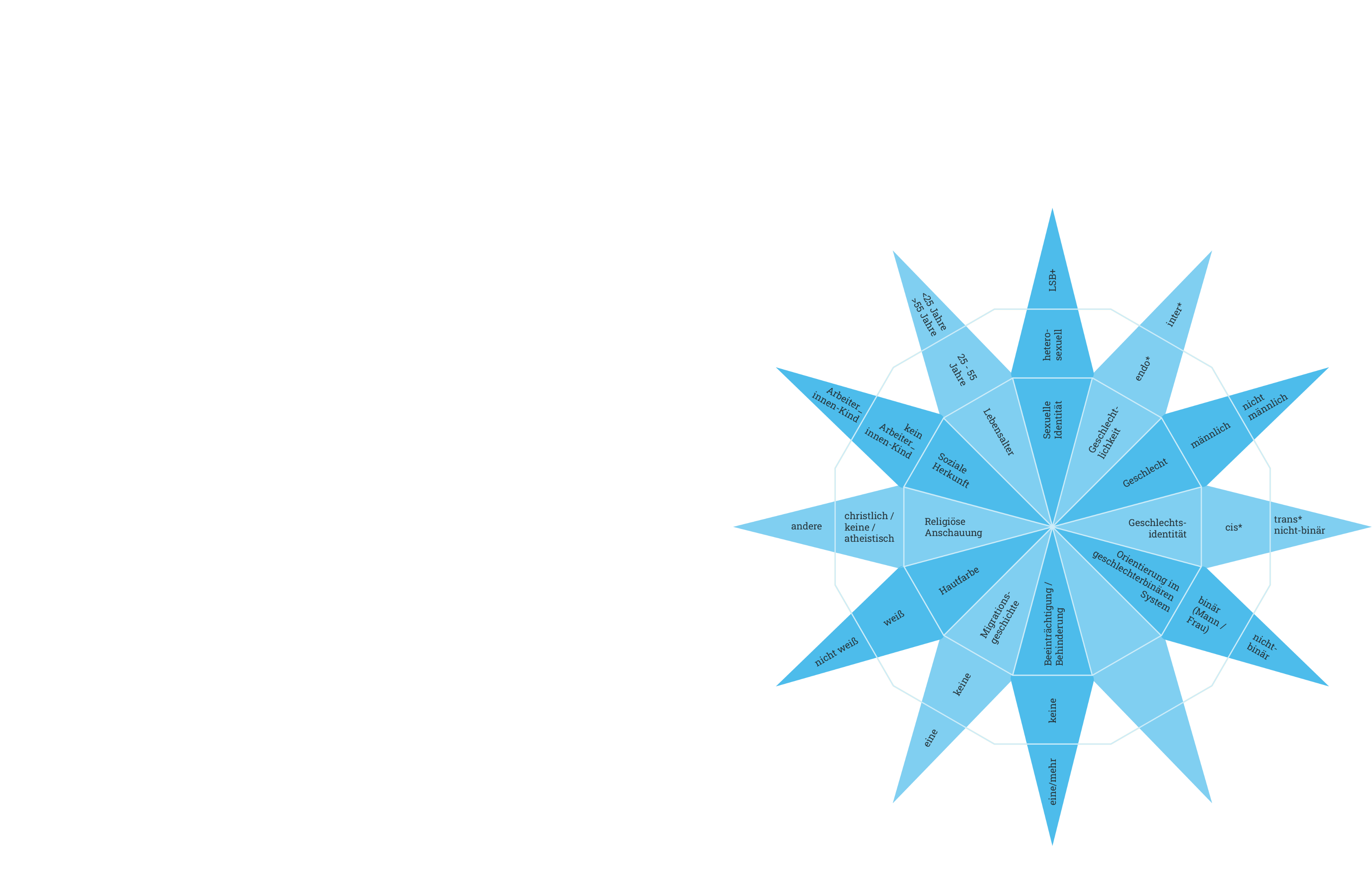 Basismodul | Kapitel 1: Diversity
Reflexionseinheit: „Innerer Kreis – Zugang zu Handlungs- & Gestaltungsmöglichkeiten“
Arbeitsblatt 2
erstellt durch das
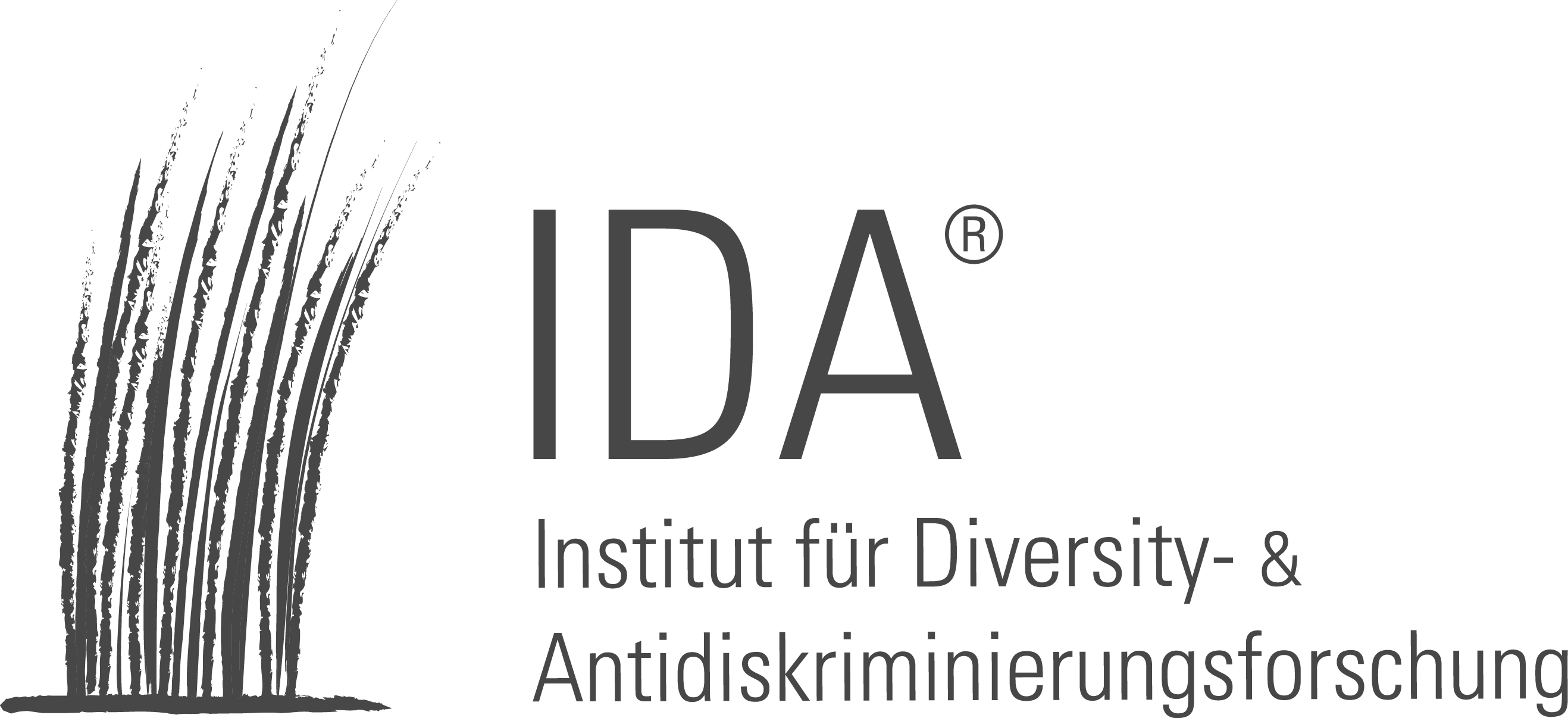 Seite 7/26
Basismodul | Kapitel 1: Diversity
Gedankenexperiment: Habe ich einmal...
…den_die Auszubildende_n gefragt, inwieweit es möglich ist, die eigene Perspektive in Diskussionen einzubringen?
…weibliche Beschäftigte gefragt, wie sie Redeanteile in Besprechungen erleben?
…Beschäftigte mit einer anderen Religionszugehörigkeit als christlich/konfessionslos gefragt, ob sie Hürden hinsichtlich ihrer Religionsausübung z.B. wegen möglicher Nahrungsmittel oder Urlaub an für sie bedeutsamen Feiertagen erleben?
…Beschäftigte mit einer körperlichen Beeinträchtigung gefragt, ob es ihnen möglich ist, alle Orte im Unternehmen zu erreichen? Oder ob ihnen ein Stehempfang angenehm ist?
…Beschäftigte in einem höheren Alter gefragt, ob sie im gleichen Ausmaß wie früher die Möglichkeit erhalten, an Weiterbildungen teilzunehmen?
…Beschäftigte, die als „nicht deutsch“ gelesen werden, gefragt, wie oft sie die Fragen beantworten müssen, „wo sie herkommen“, „wo sie wirklich herkommen“ oder „na, gut, aber wo sie geboren wurden?“
…LSB+ Beschäftigte gefragt, ob sie ihre Partner_innen zu Firmenevents mitbringen können, ohne Diskriminierung zu befürchten?
…trans*, inter* und nicht-binäre Beschäftigte gefragt, welche Erfahrungen sie im Unternehmen hinsichtlich der persönlichen Ansprache oder der Toilettennutzung gemacht haben?
erstellt durch das
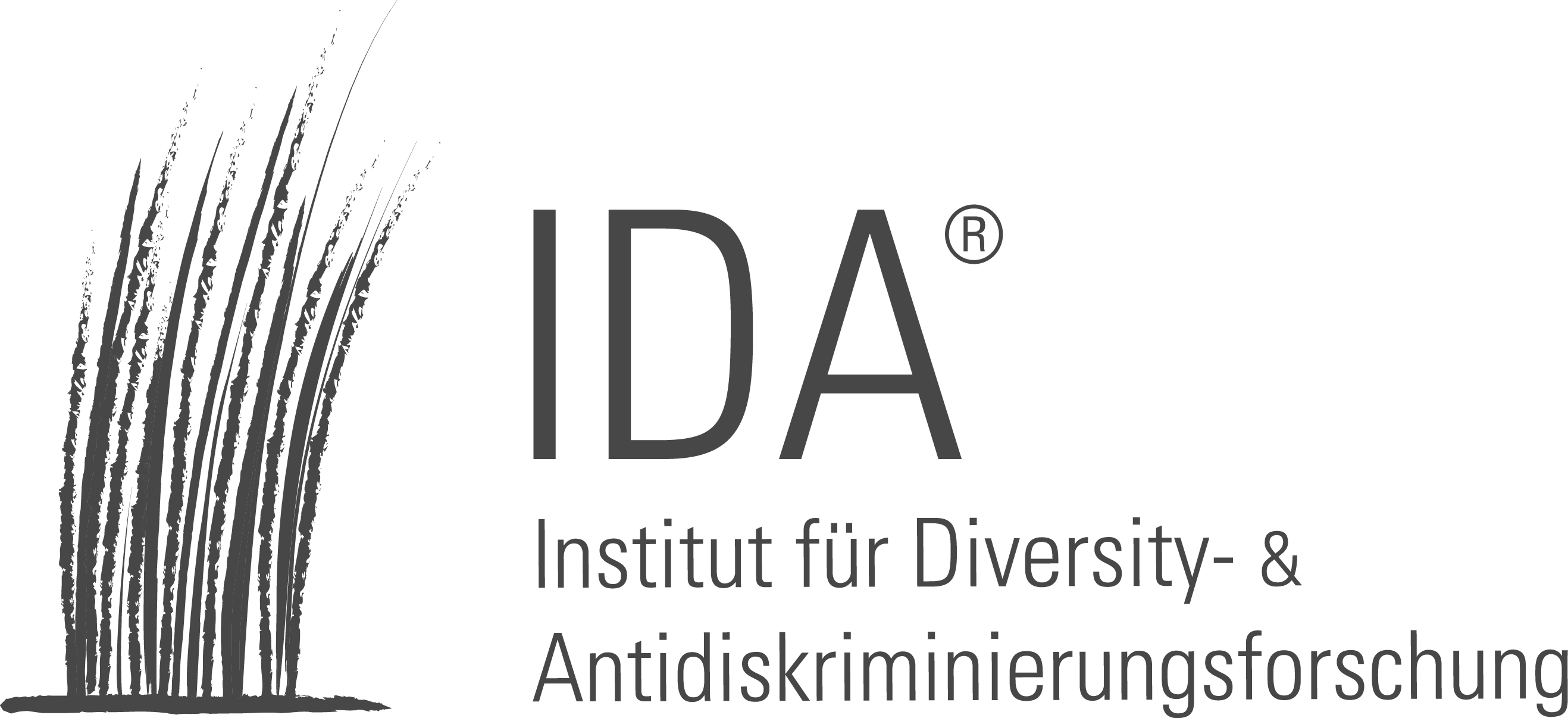 Seite 7/26
[Speaker Notes: Sprechtext Trainer_innen: 
Zum Abschluss des Kapitels „Diversity“ lade ich Sie zu einem kleinen Gedankenexperiment ein. Lesen Sie sich die unterschiedlichen Situationen für sich durch und fragen Sie sich selbst: „Haben Sie schon einmal diese Situation(en) erlebt?“.

Inhalt: 
Individuelle Reflexion der TN: Je nach Zeitrahmen können Sie diese Reflexion zur Überleitung für das nächste Kapitel nutzen. 
Laden Sie die TN dazu ein, die einzelnen Fragen einfach nur für sich selbst zu beantworten. 

Hinweis:
Hier empfehlen wir in Anpassung an die jeweilige Gruppe, mit der Sie arbeiten, etwas auszudünnen und beispielsweise nur 4 statt 8 Fragen einzusetzen.]
Basismodul
Basismodul Kapitel 2:
Offenheit
erstellt durch das
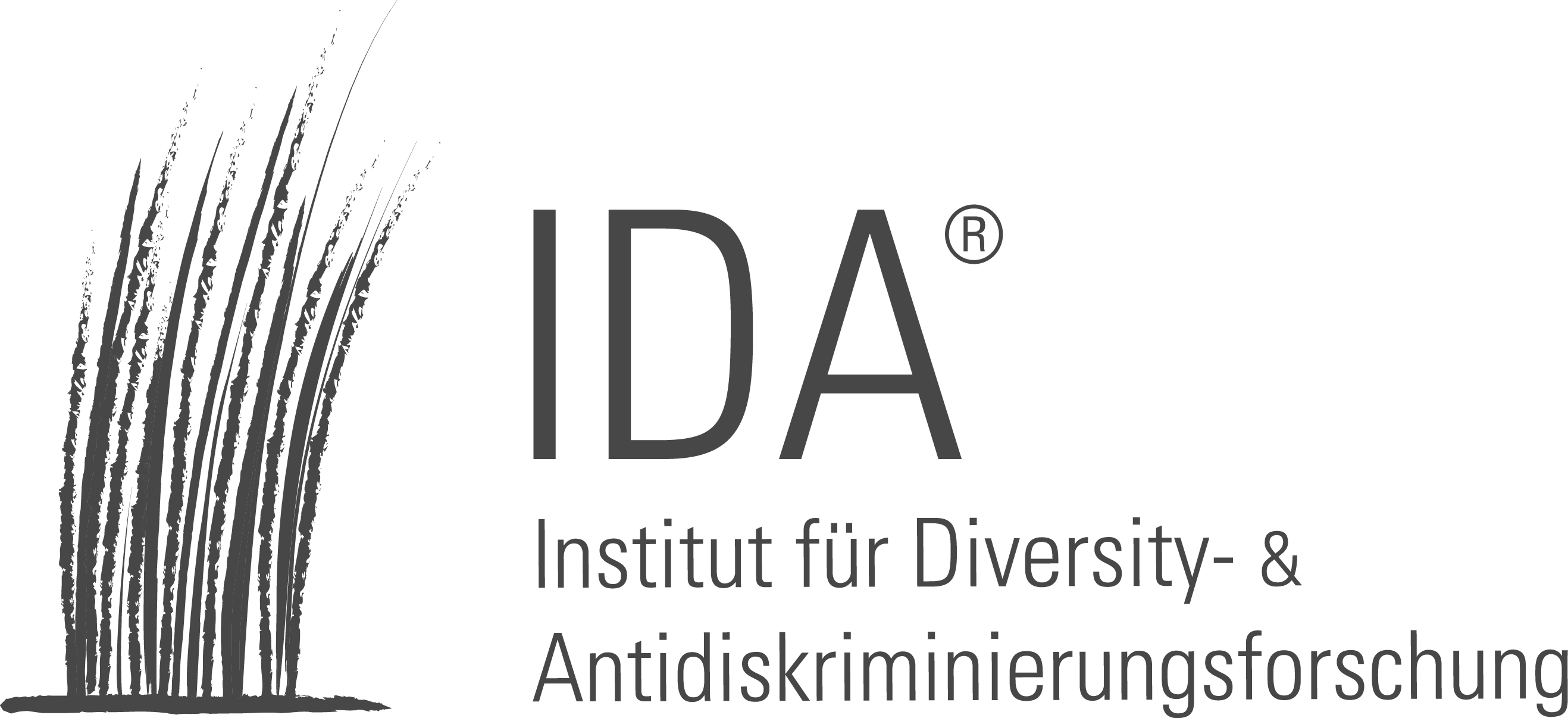 [Speaker Notes: Sprechtext Trainer_innen: 
Im zweiten Kapitel widmen wir uns nun dem Thema Offenheit. Dazu wollen wir zunächst einmal klären: Warum ist Offenheit überhaupt wichtig?]
[Speaker Notes: Sprechtext Trainer_innen: 
Auch hier als Einstieg ein kleines Video für Sie. 

Inhalt: 
Video Offenheit: Bedeutsamkeit von Offenheit, Normativität, Organisationale Faktoren der Offenheit

Hinweis: 
Um das Video zu starten einfach weiter klicken oder am unteren Rand der Folie auf Play klicken.]
Basismodul | Kapitel 2: Offenheit
Reflexion zum Video
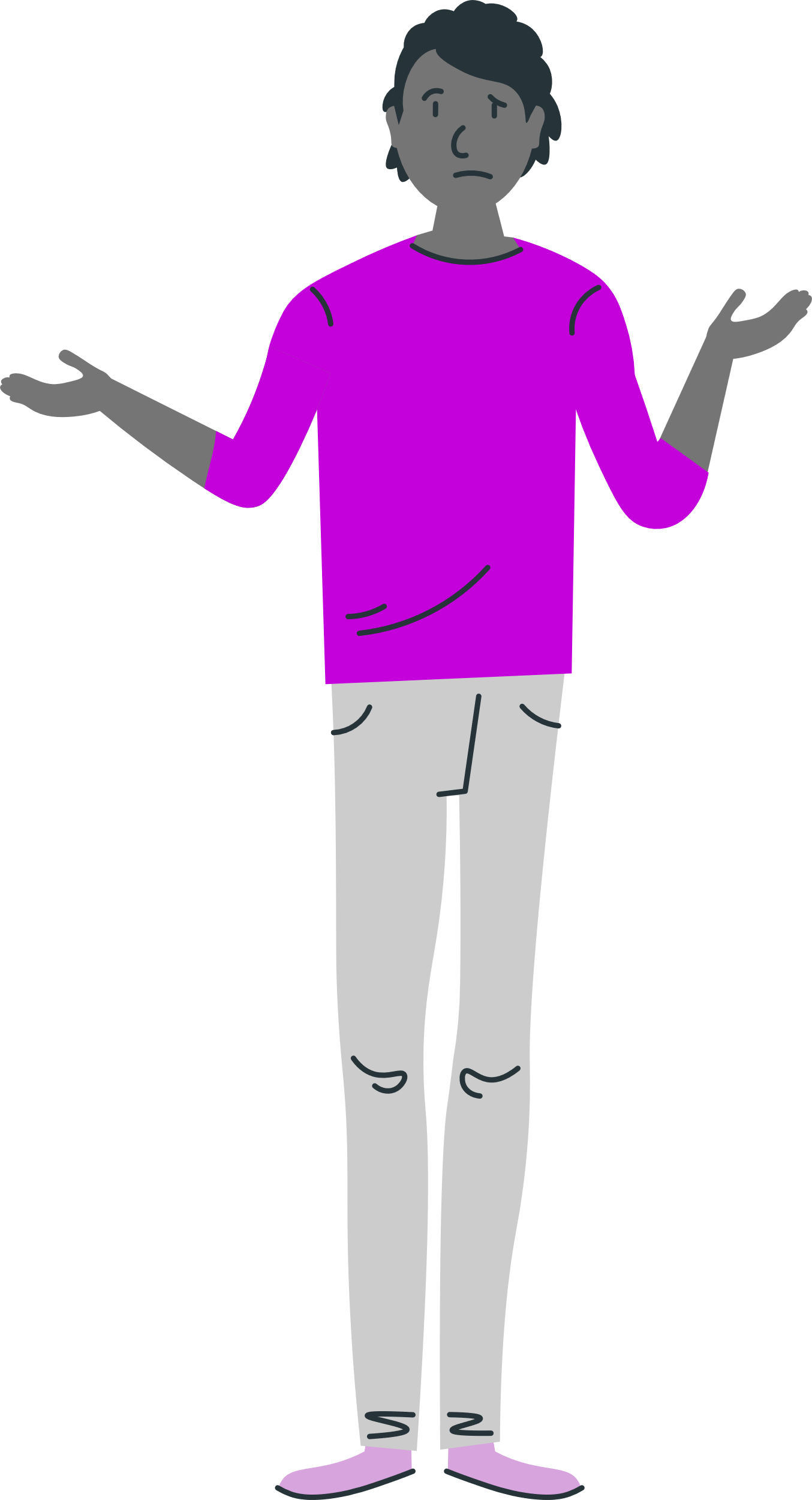 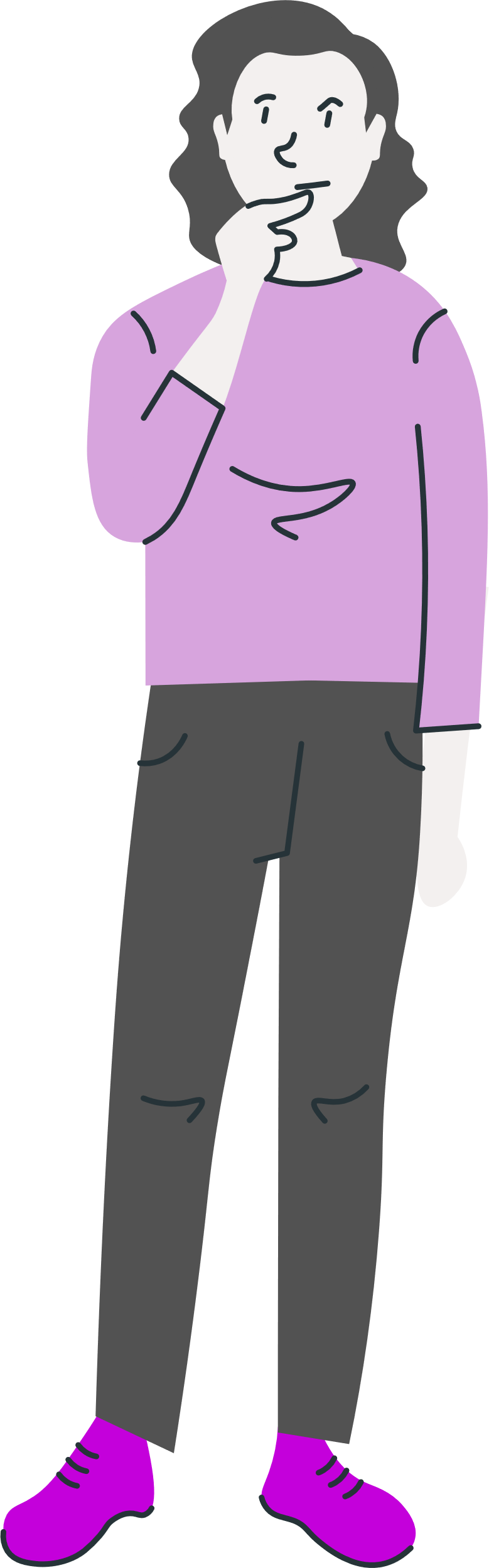 Was war neu für mich? 
Was hat mich überrascht? 
Welche Gedanken sind mir im Kopf geblieben?
erstellt durch das
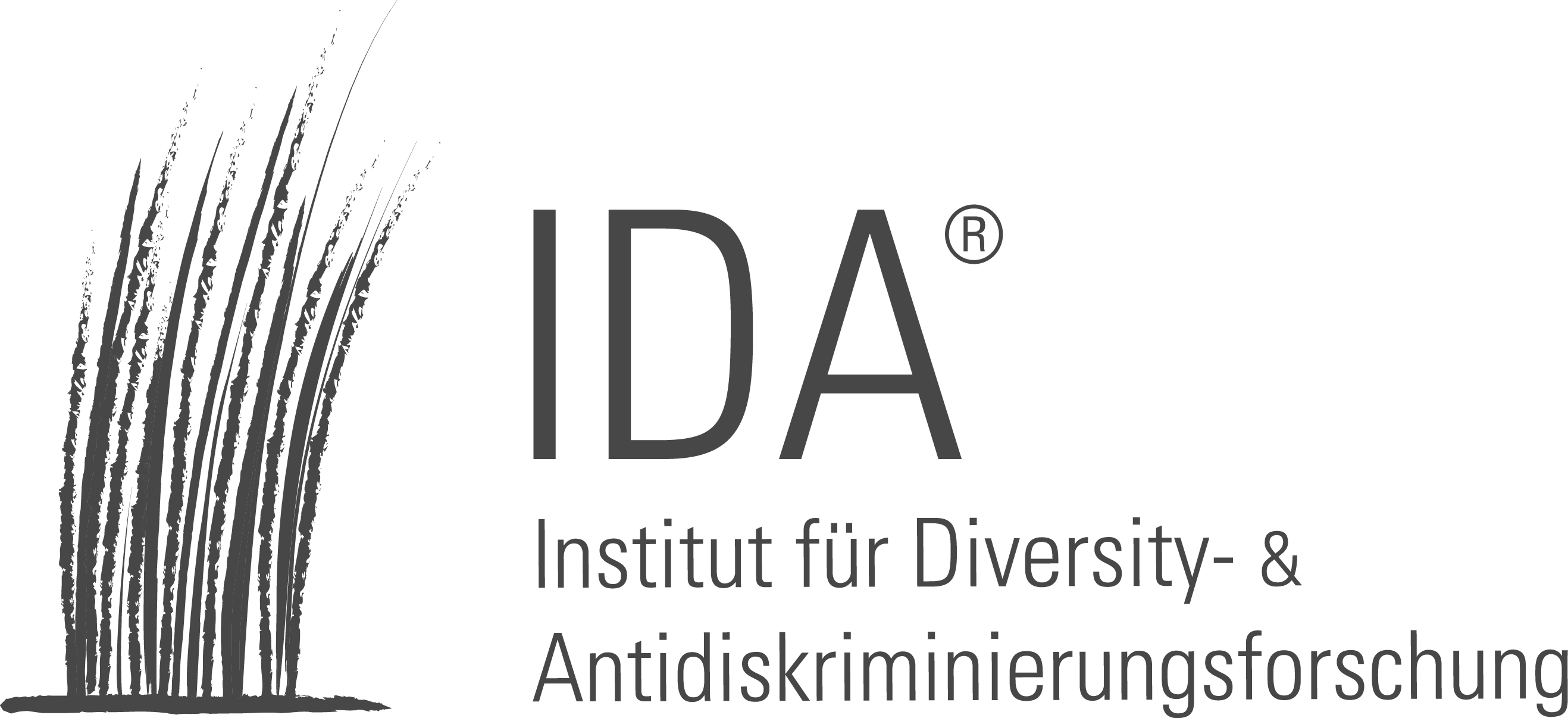 Seite 10/26
[Speaker Notes: Sprechtext Trainer_innen: 
Nachdem Sie nun das Video zum Thema Offenheit gesehen haben, interessieren mich Ihre Gedanken auch zu diesem Video. Was war neu für Sie? Was hat Sie überrascht? Welche Gedanken gehen Ihnen nun durch den Kopf?

Inhalt:
Reflexion im Plenum]
Basismodul | Kapitel 2: Offenheit
Reflexionseinheit: „Selbstverständliche Offenheit“
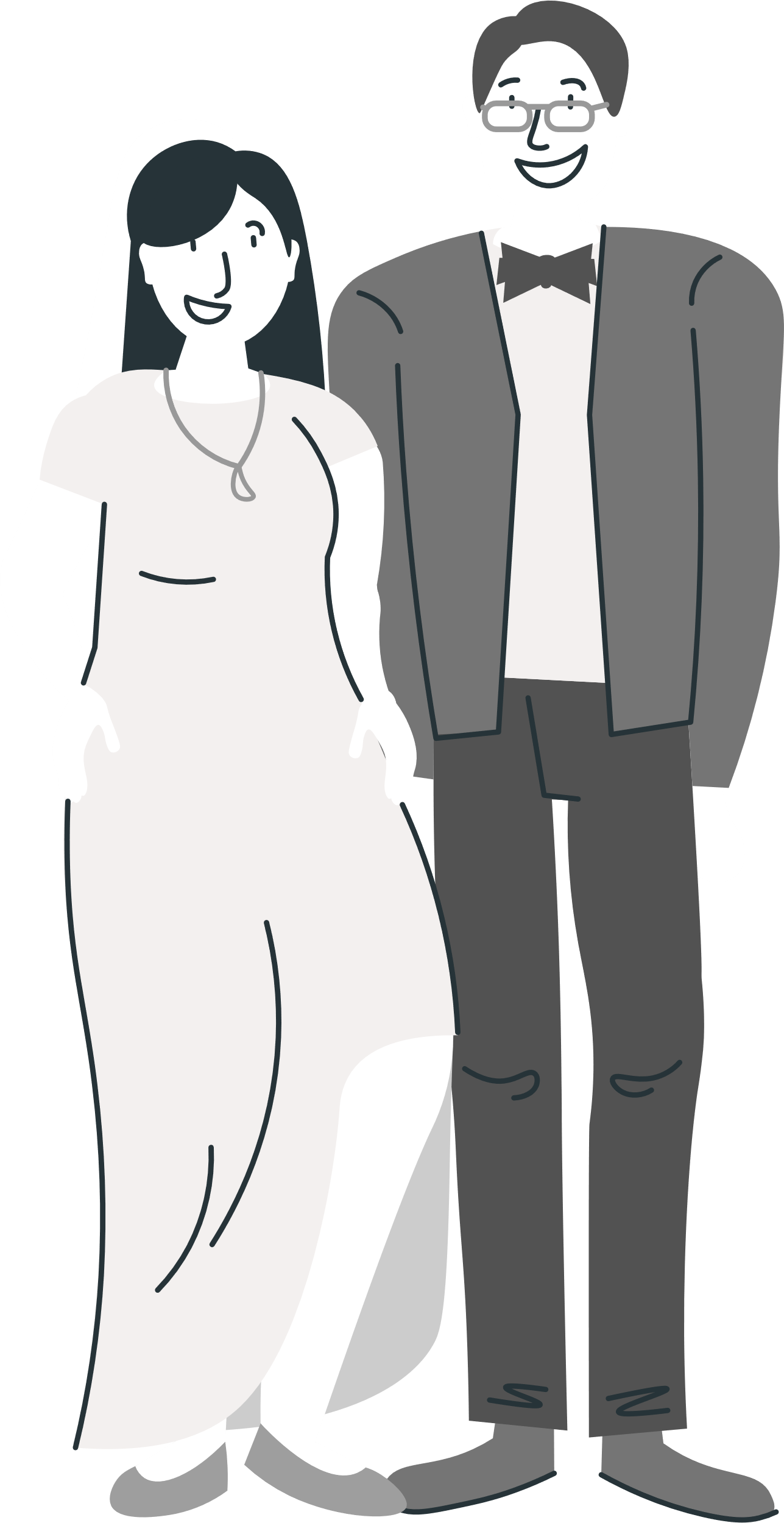 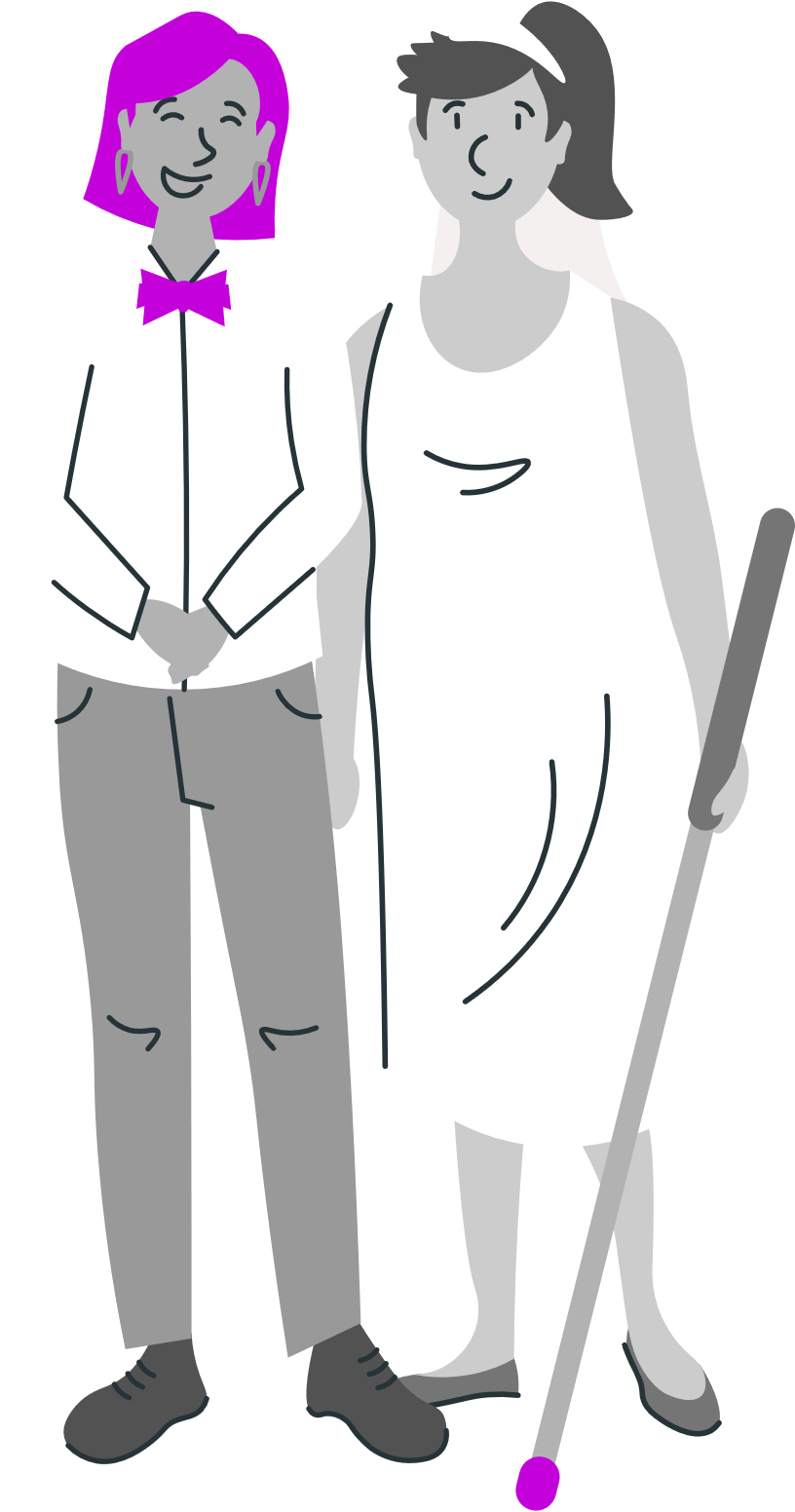 Arbeitsblatt 3
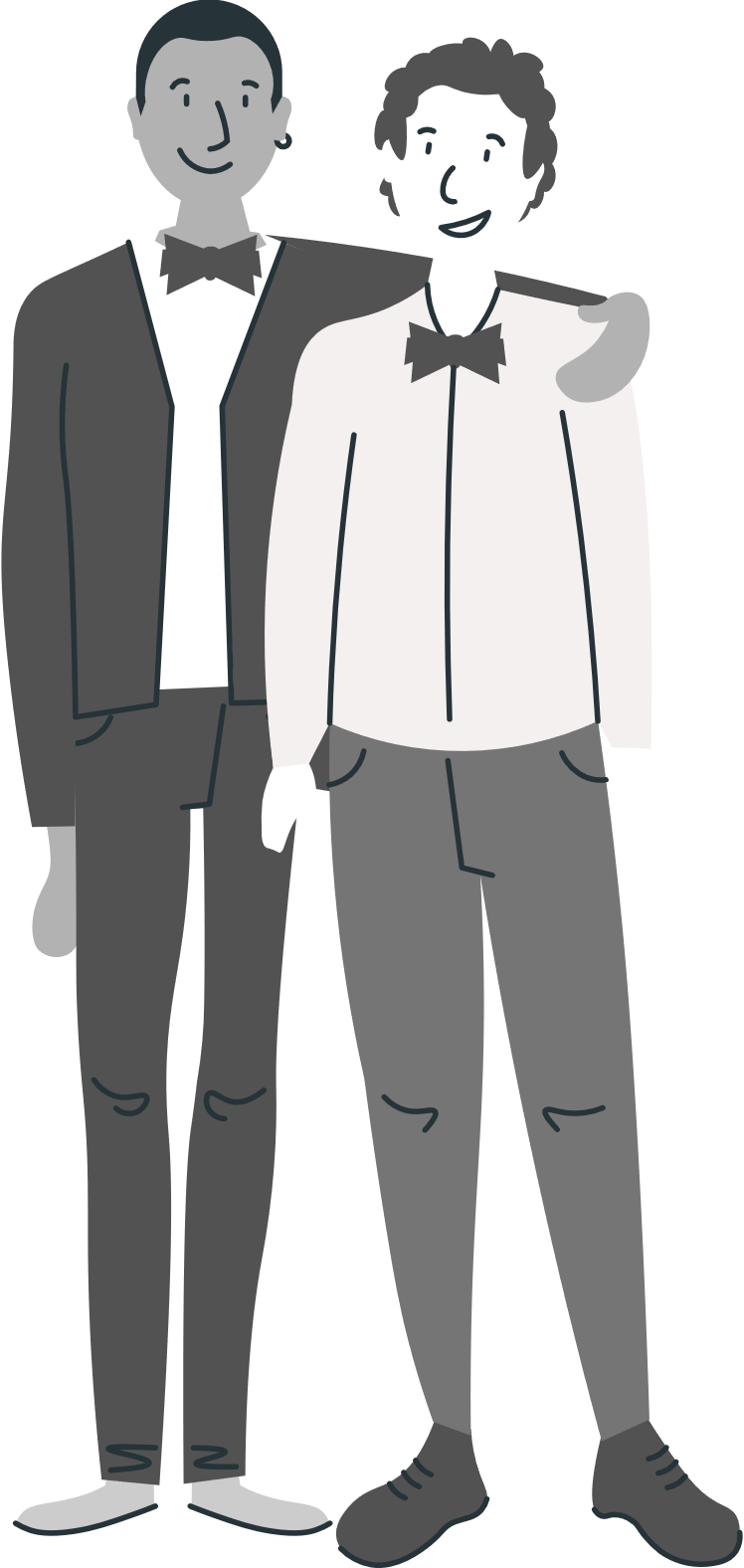 erstellt durch das
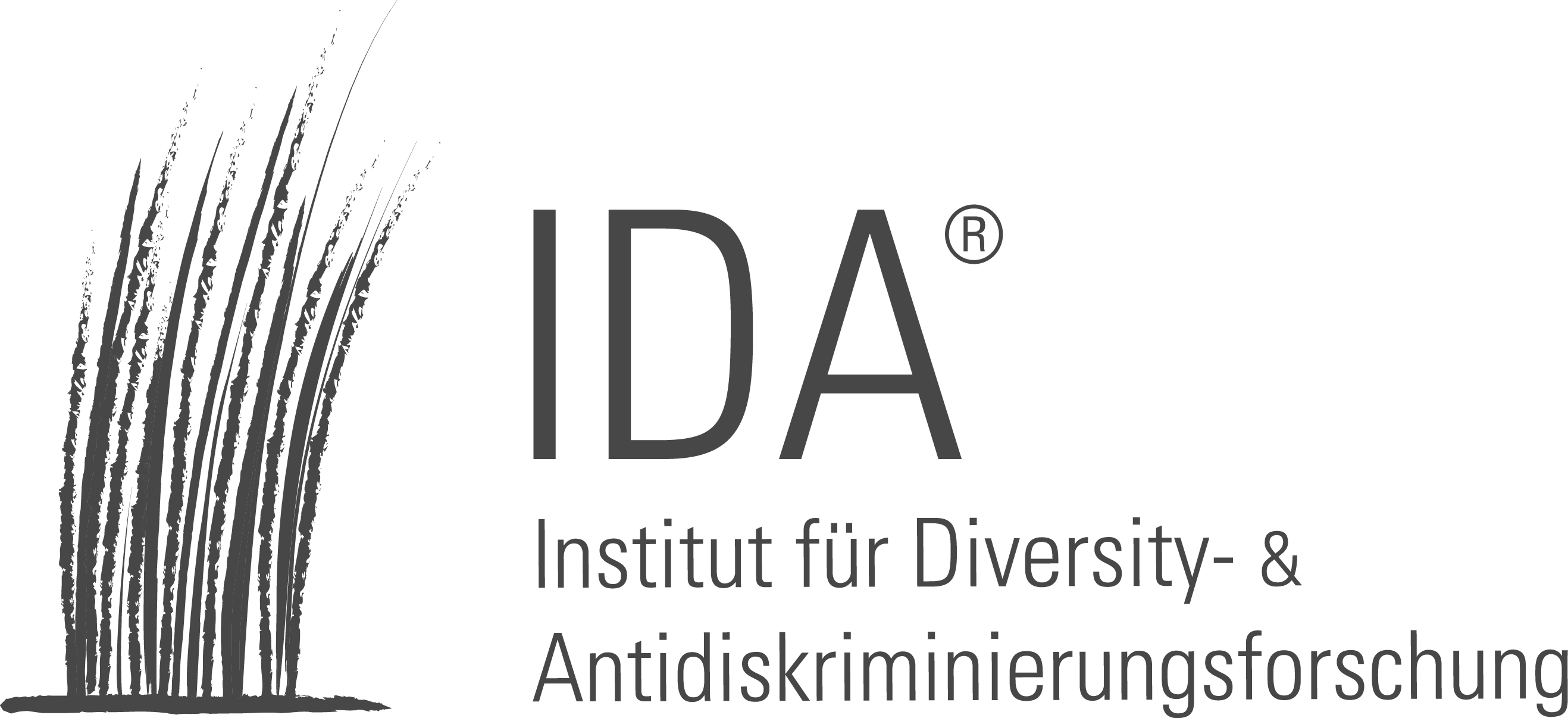 Seite 11/26
[Speaker Notes: Sprechtext Trainer_innen: 
Die Inhalte dieses Kapitels wollen wir nun mit dieser Reflexionseinheit „Selbstverständliche Offenheit“ weiter vertiefen. Dafür können Sie das Arbeitsblatt 3 verwenden. 

Inhalt: 
AB 3]
Basismodul
Basismodul Kapitel 3: Umgang am Arbeitsplatz LSB+
erstellt durch das
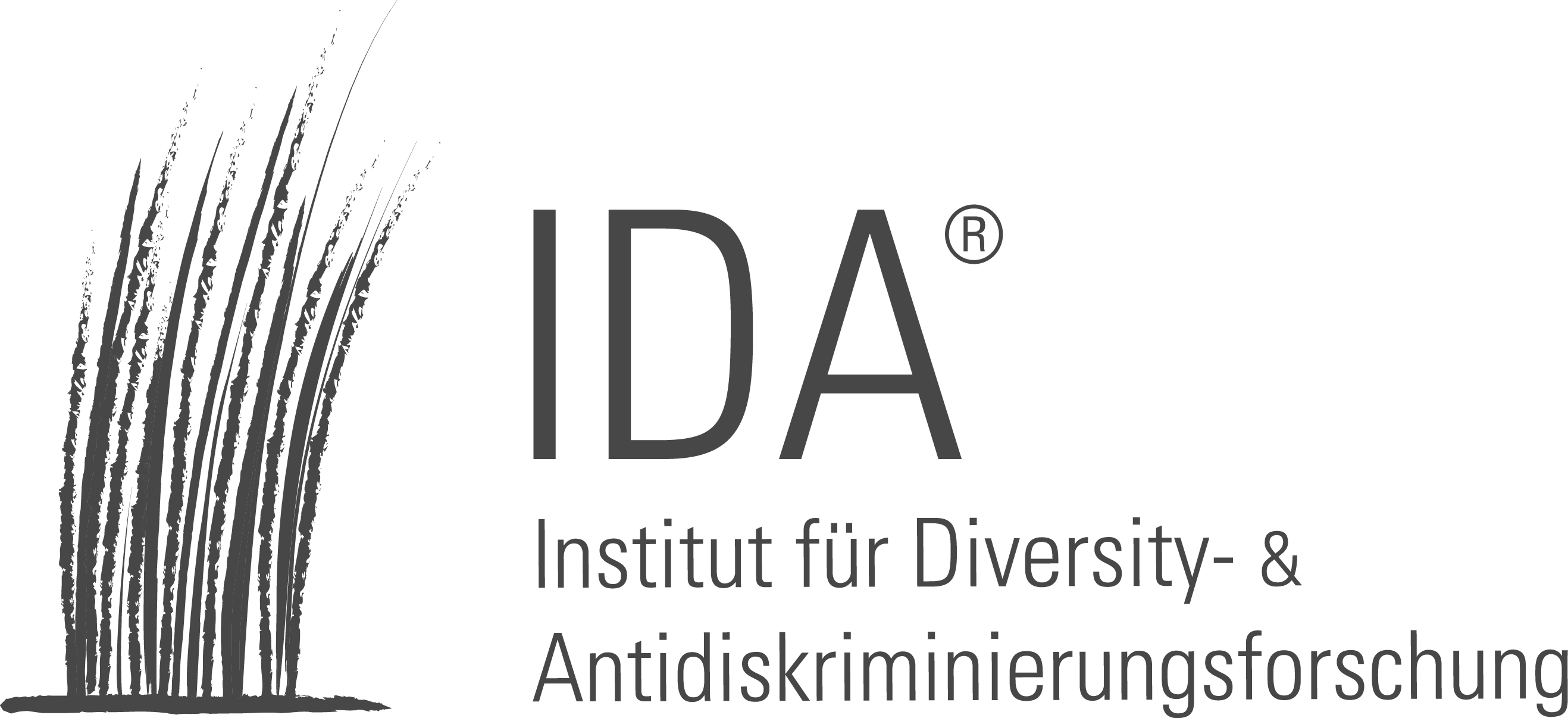 [Speaker Notes: Sprechtext Trainer_innen: 
Nachdem die Relevanz von Offenheit nun verdeutlicht wurde, wollen wir uns zunächst die wissenschaftlich fundierten Daten zur Offenheit lesbischer, schwuler und bisexueller Beschäftigten in Deutschland anschauen. Im dritten Kapitel geht es nun also um die Arbeitssituation von LSB+ Beschäftigten in Deutschland.]
[Speaker Notes: Sprechtext Trainer_innen: 
Dieses Video bietet einen Überblick über die Daten und Fakten rund um die Offenheit von LSB+ Beschäftigten: Wie offen sind lesbische, schwule und bisexuelle Beschäftigte in Deutschland bezüglich ihrer sexuellen Identität? Wie haben sich die Zahlen im Laufe der Jahre verändert?

Inhalt:
Video Offenheit LSB+ (mit integrierten Quizfragen): Dekadenvergleich LS, Vergleich LS und B, Offenheit gegenüber Kollegen_innen, Führungskräften, Mitarbeitern_innen und Kunden_innen

Hinweis: Zum Mitraten im Quiz finden Sie Karten zum Ausdrucken (AB 4), die sich vor allem für eine analoge Durchführung eignen. Für eine virtuelle Durchführung eignet sich beispielsweise ein digitales Tool für eine live Abstimmung oder das Mitraten über eine Chatfunktion.

Um das Video zu starten einfach weiter klicken oder am unteren Rand der Folie auf Play klicken.]
Basismodul | Kapitel 3: Umgang am Arbeitsplatz LSB+
Reflexion zum Video
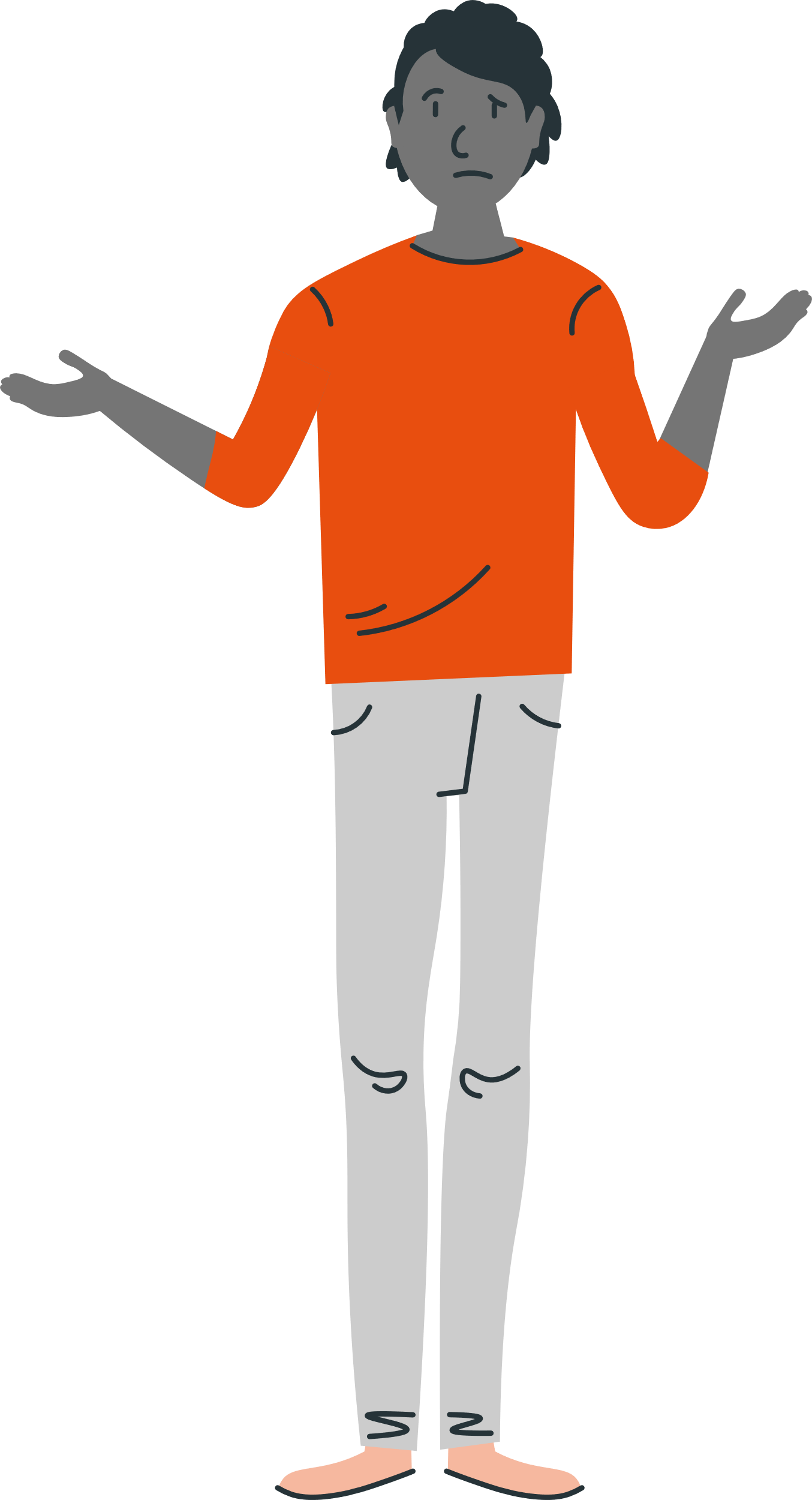 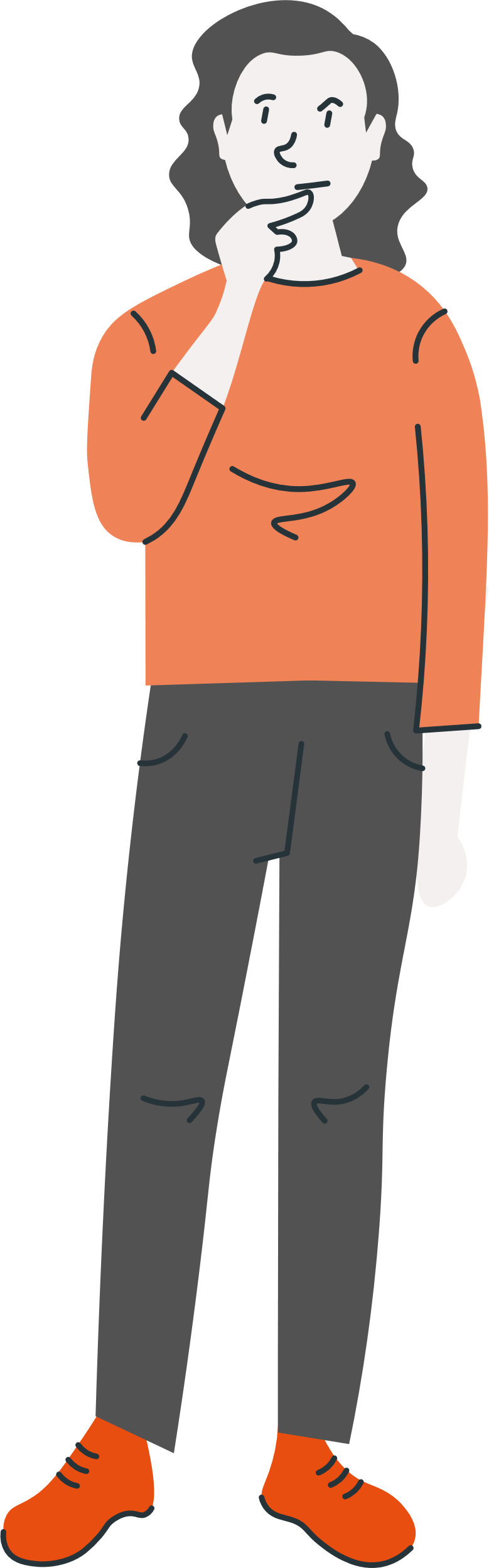 Was war neu für mich? 
Was hat mich überrascht? 
Welche Gedanken sind mir im Kopf geblieben?
erstellt durch das
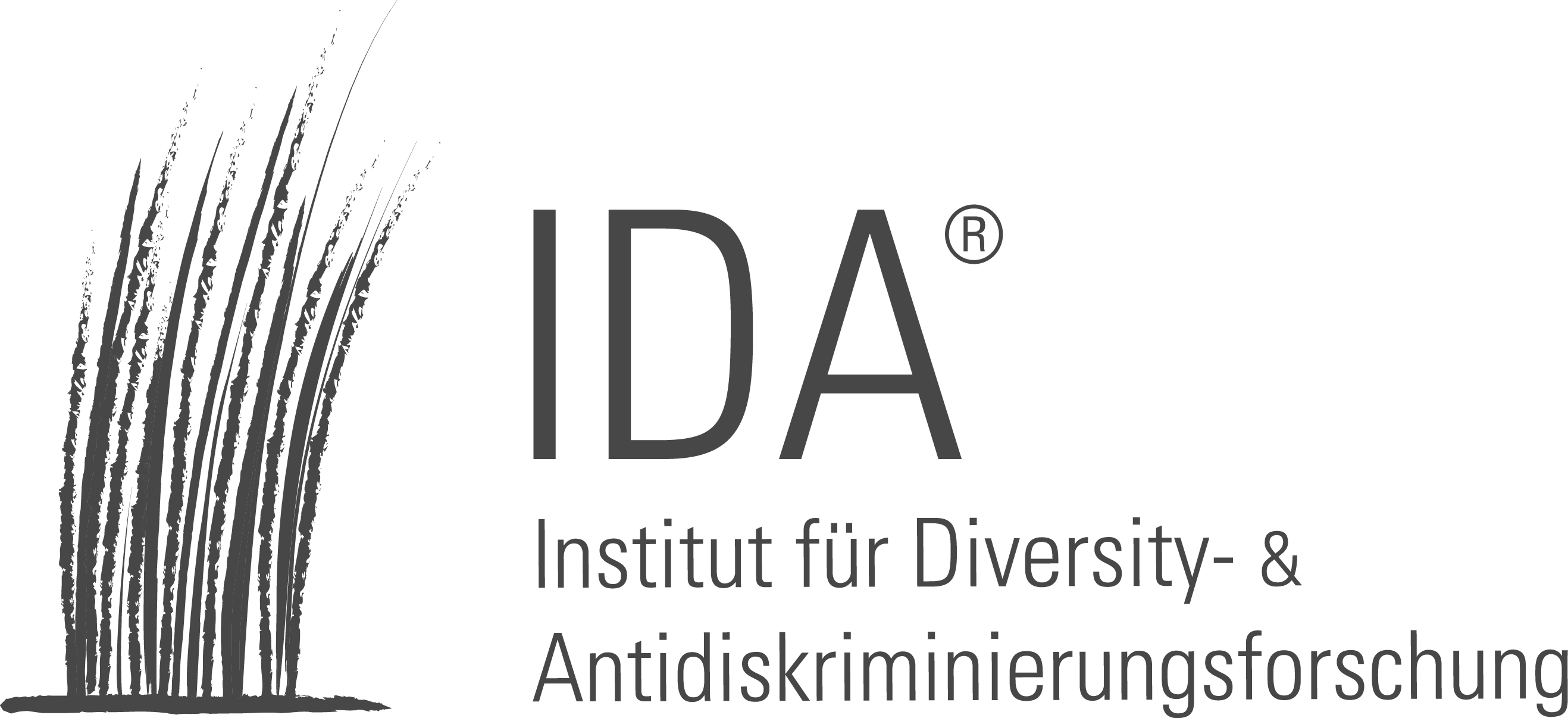 Seite 14/26
[Speaker Notes: Sprechtext Trainer_innen: 
Nun haben Sie einen Überblick über die Offenheit von LSB+ Beschäftigten in Deutschland erhalten. Was war neu für Sie? Was hat Sie überrascht? Welche Gedanken gehen Ihnen nun durch den Kopf?

Inhalt:
Reflexion im Plenum]
Basismodul | Kapitel 3: Umgang am Arbeitsplatz LSB+
Reflexionsfragen zum Thema Offenheit
Wem haben Sie zuletzt erzählt, dass Sie verheiratet sind oder mit Ihrem_r Partner_in in den Urlaub fahren? 
Oder anders gefragt: Wem haben Sie zuletzt bewusst verschwiegen, dass Sie verheiratet sind oder mit Ihrem_r Partner_in in den Urlaub fahren?
erstellt durch das
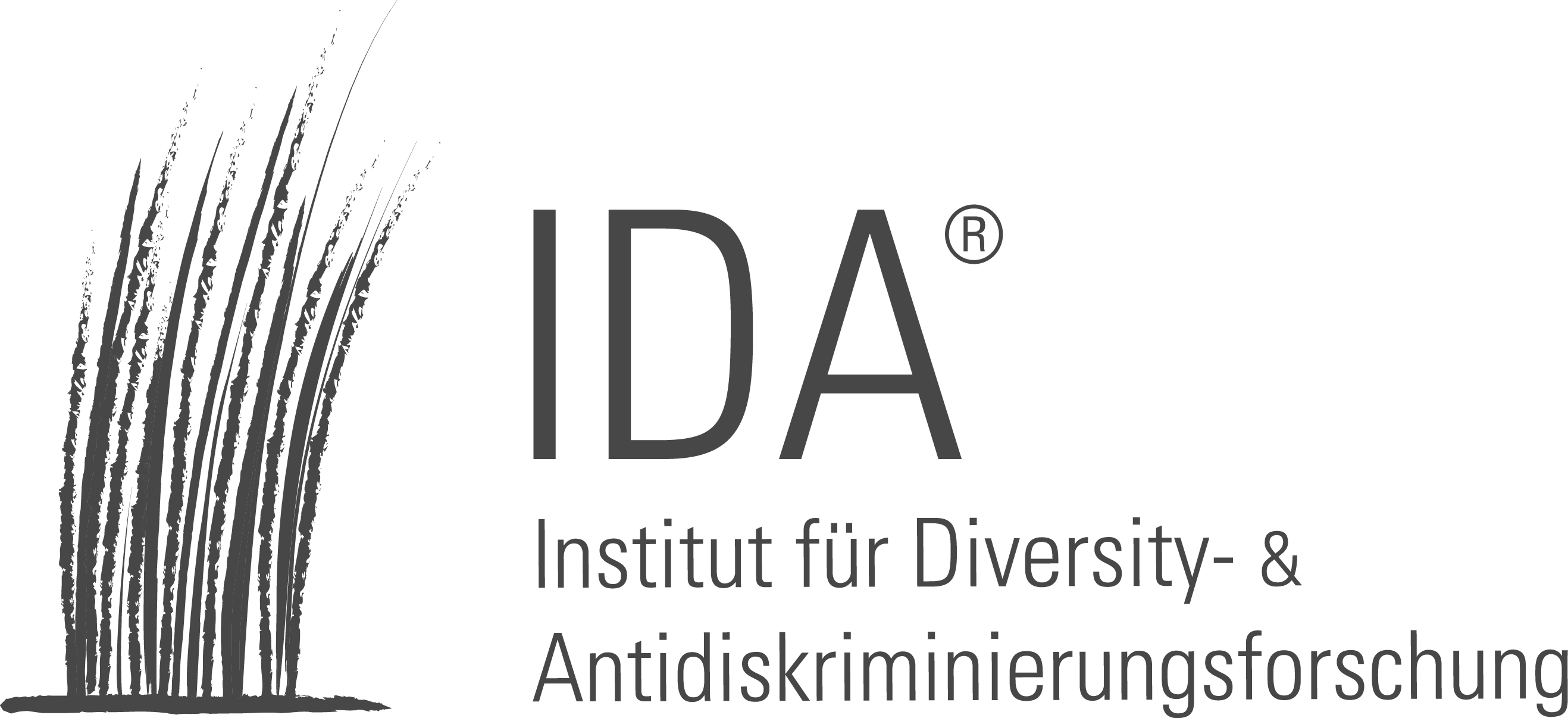 Seite 15/26
[Speaker Notes: Sprechtext Trainer_innen: 
Ich möchte Sie nun abschließend zur individuellen Reflexion zum Thema Offenheit einladen. Fragen Sie sich einmal selbst: Wem haben Sie zuletzt erzählt, dass Sie verheiratet sind oder mit ihrem_r Partner_in in den Urlaub fahren? Oder anders gefragt: Wem haben Sie zuletzt bewusst verschwiegen, dass Sie verheiratet sind oder mit ihrem_r Partner_in in den Urlaub fahren? 

Hinweis: 
Diese Einheit kann einen guten Abschluss des Kapitels bilden – als kurzer individueller Reflexionsimpuls. Wenn die Zeit zu knapp ist, können Sie auf diese Einheit verzichten.]
Basismodul
Basismodul Kapitel 4: Umgang am Arbeitsplatz TIQ*
erstellt durch das
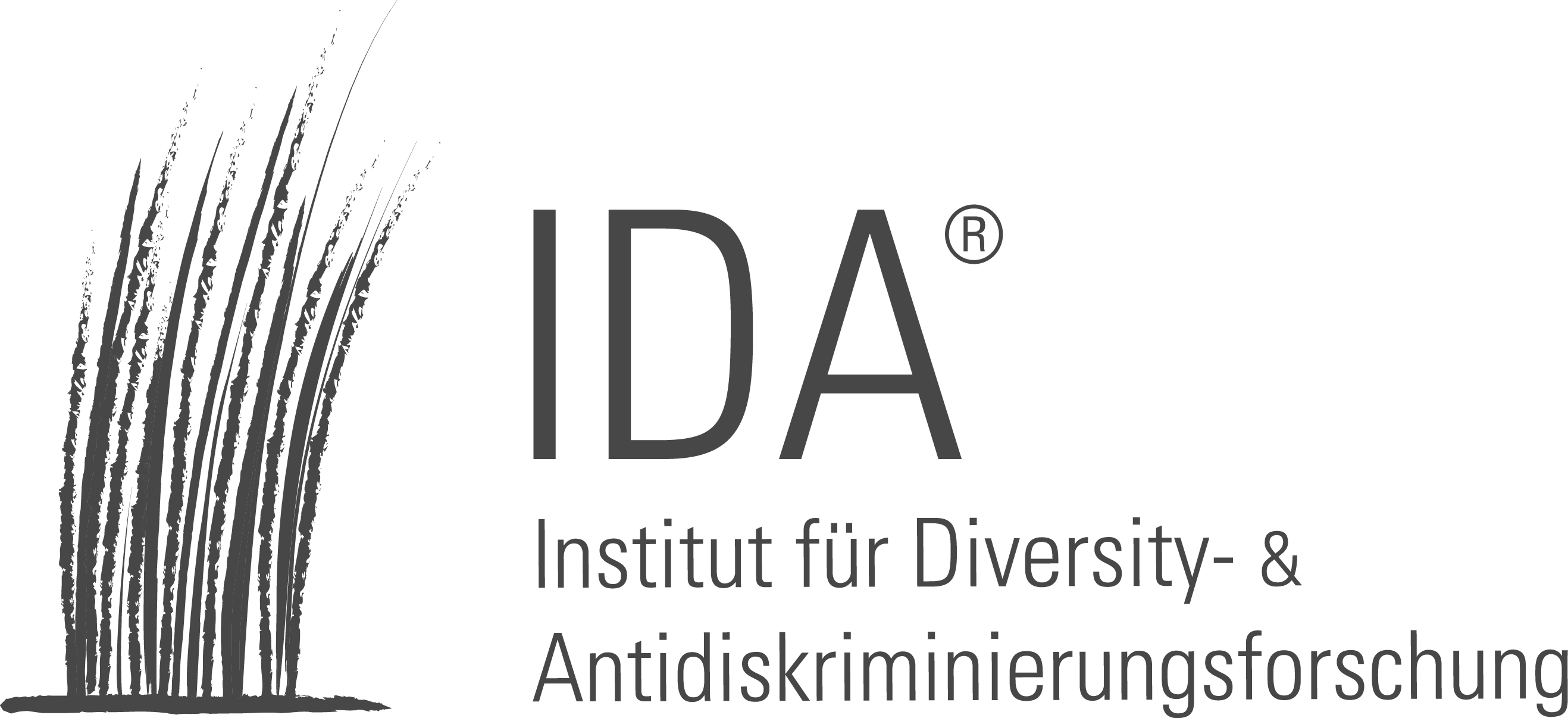 [Speaker Notes: Sprechtext Trainer_innen: 
Nach den Daten zu LSB+ Beschäftigten nun die Daten zur Offenheit von trans*, inter* und queeren Beschäftigten in Deutschland. Kapitel 4 des Basismoduls behandelt die Arbeitssituation von TIQ* Personen.]
[Speaker Notes: Sprechtext Trainer_innen: 
Dieses Video widmet sich nun den Fragen: Wie offen sind trans*, inter* und queere Beschäftigte in Deutschland bezüglich ihrer geschlechtlichen Identität und Geschlechtlichkeit? 

Inhalt:
Video Offenheit TIQ* (mit integrierten Quizfragen): Vergleich TIQ* zu LS und B, Offenheit gegenüber Kollegen_innen, Führungskräften und Kunden_innen, Umgang mit der Geschlechtsidentität im Transitionsverlauf 

Hinweis: Zum Mitraten im Quiz finden Sie Karten zum Ausdrucken (AB 4), die sich vor allem für eine analoge Durchführung eignen. Für eine virtuelle Durchführung eignet sich beispielsweise ein digitales Tool für eine live Abstimmung oder das Mitraten über eine Chatfunktion.

Um das Video zu starten einfach weiter klicken oder am unteren Rand der Folie auf Play klicken.]
Basismodul | Kapitel 4: Umgang am Arbeitsplatz TIQ*
Reflexion zum Video
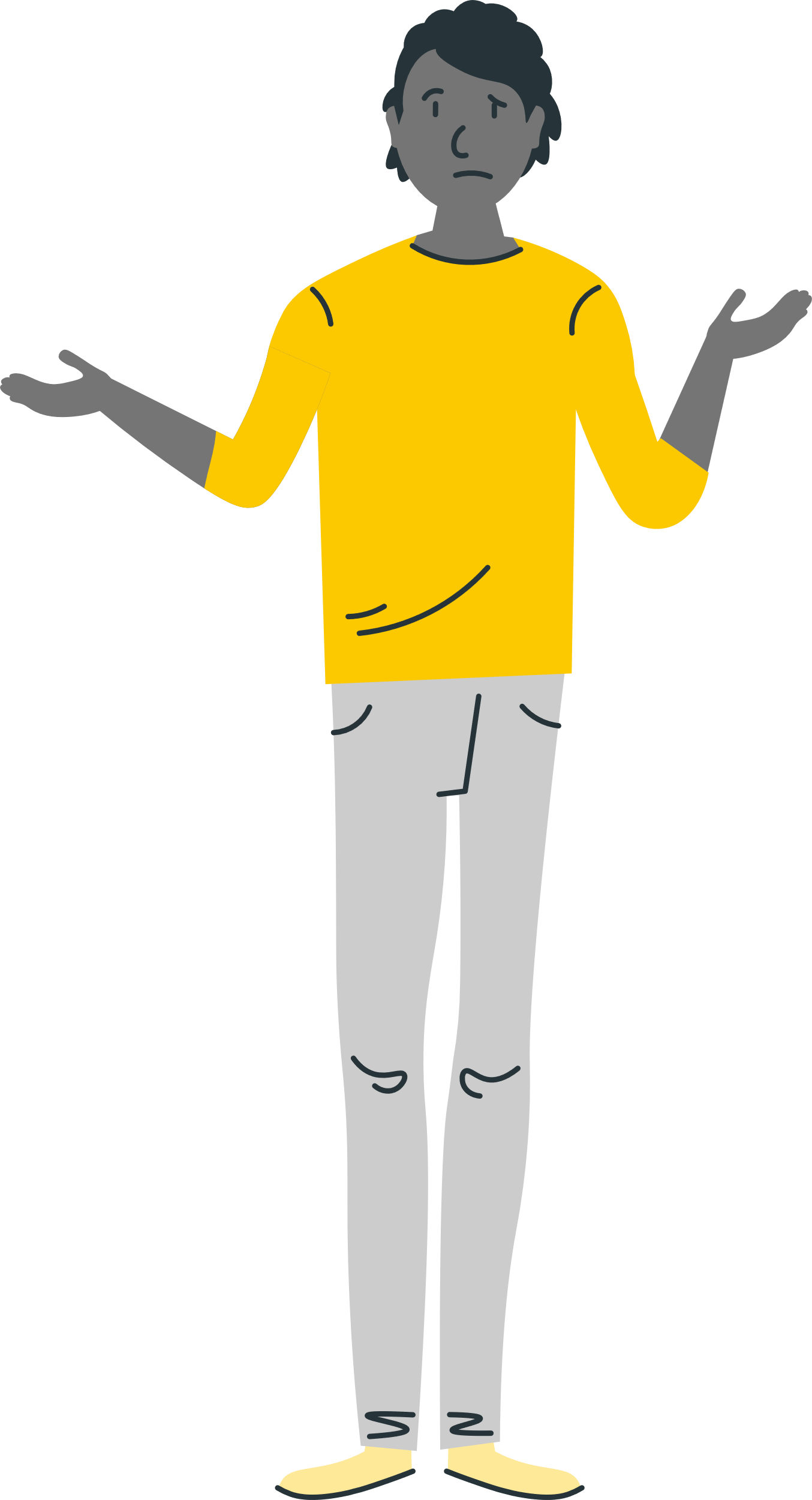 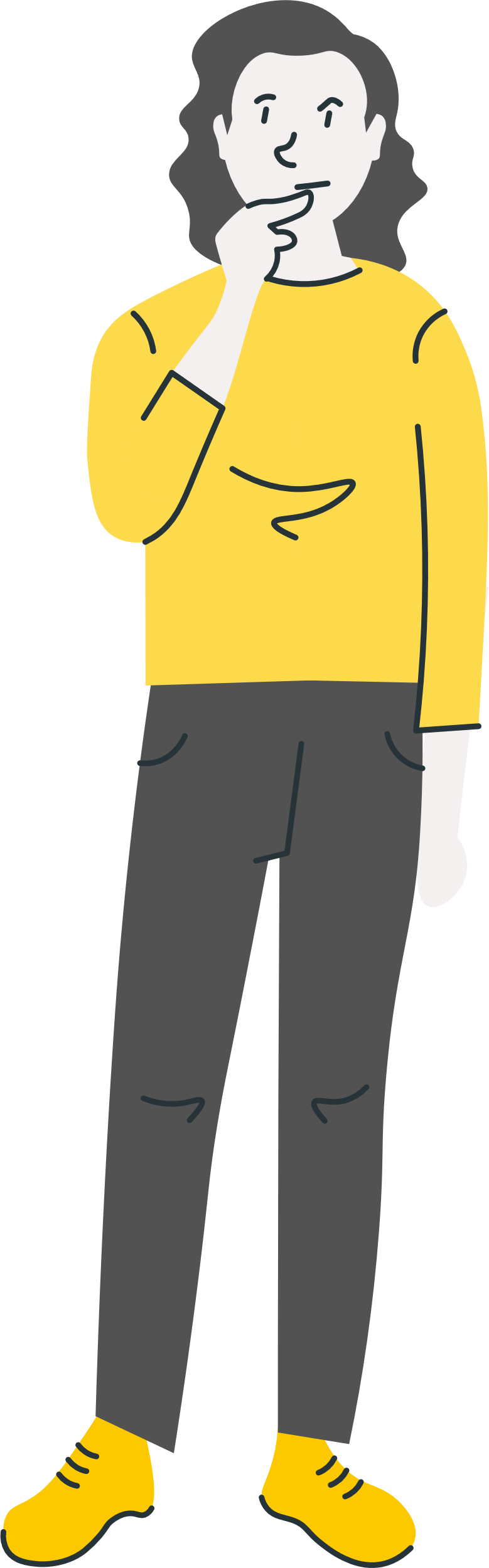 Was war neu für mich? 
Was hat mich überrascht? 
Welche Gedanken sind mir im Kopf geblieben?
erstellt durch das
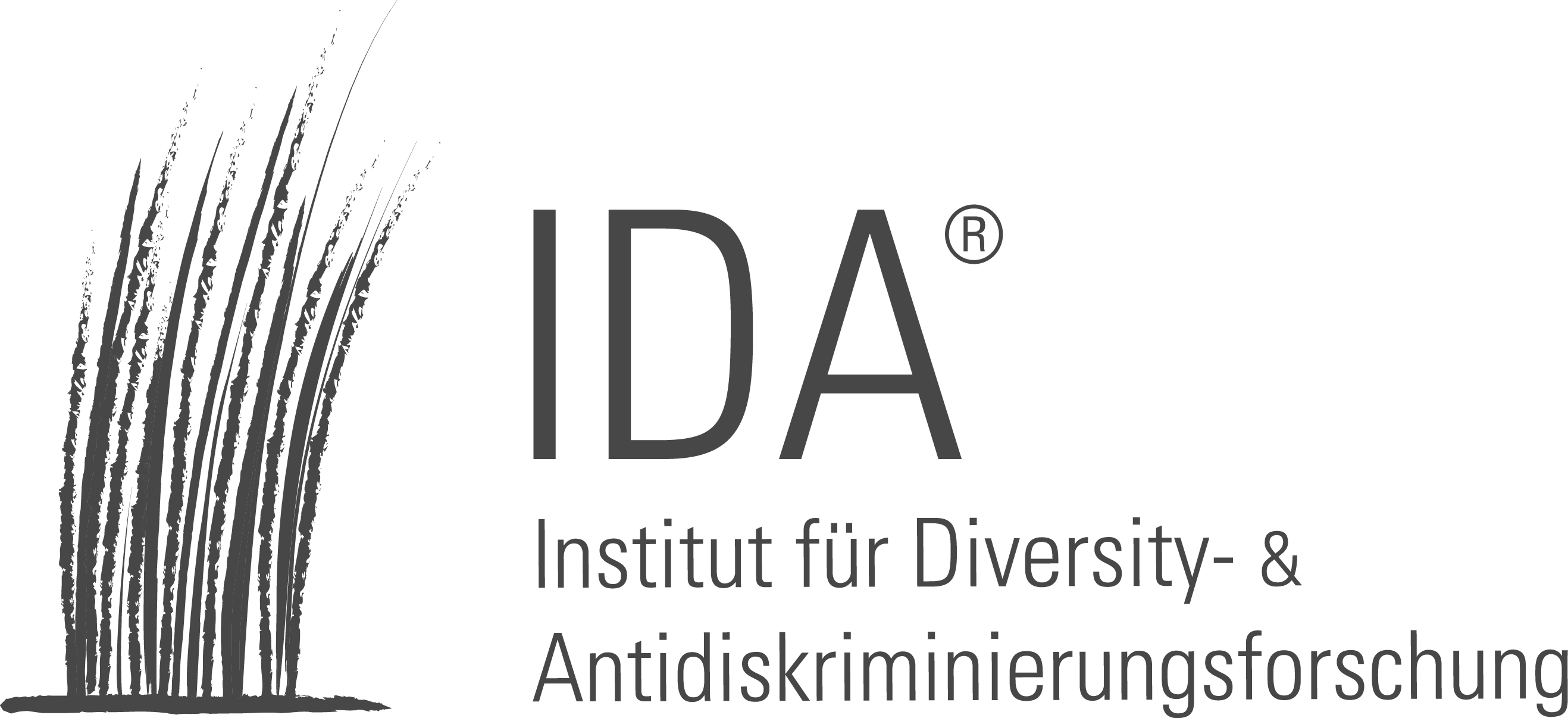 Seite 18/26
[Speaker Notes: Sprechtext Trainer_innen: 
Nun haben Sie einen Überblick über die Offenheit von TIQ* Beschäftigten in Deutschland erhalten. Was war neu für Sie? Was hat Sie überrascht? Welche Gedanken gehen Ihnen nun durch den Kopf?

Inhalt:
Reflexion im Plenum]
Basismodul | Kapitel 4: Umgang am Arbeitsplatz TIQ*
Reflexionsfragen zum Thema Offenheit
Kenne ich LSBTIQ* Kollegen_innen? 
Habe ich LSBTIQ* Personen in meinem privaten Umfeld? 
Wenn ja, habe ich mit Ihnen über LSBTIQ* Themen gesprochen?
Weiß ich etwas über ihren Umgang mit ihrer Geschlechtlichkeit, Geschlechts- oder sexuellen Identität am Arbeitsplatz?
erstellt durch das
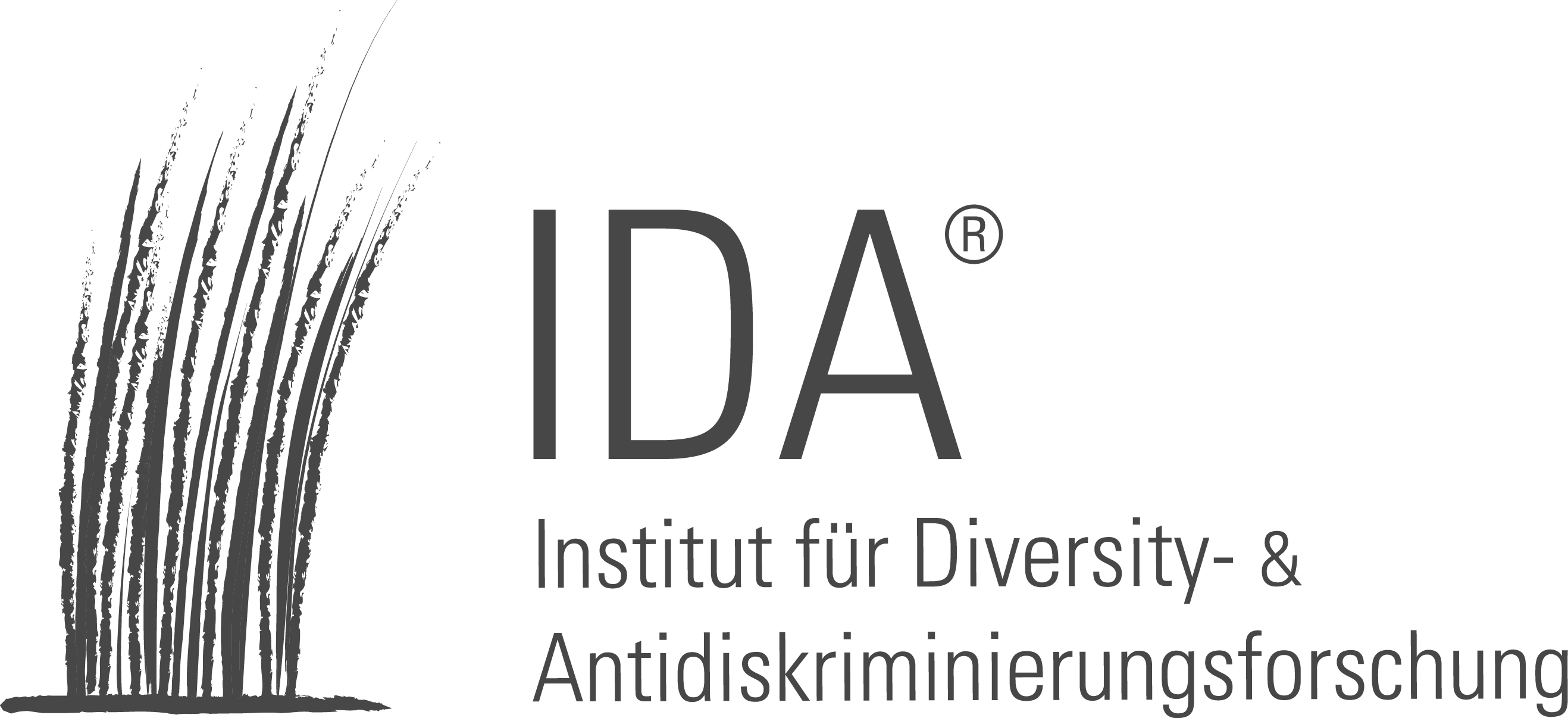 Seite 19/26
[Speaker Notes: Sprechtext Trainer_innen: 
Ich möchte Sie nun abschließend zur individuellen Reflexion zum Thema Offenheit einladen. Fragen Sie sich einmal selbst: Kenne ich LSBTIQ* Kollegen_innen? Habe ich LSBTIQ* Personen in meinem privaten Umfeld? Wenn ja, habe ich mit Ihnen über LSBTIQ* Themen gesprochen? Kenne ich ihren Umgang mit ihrer Identität am Arbeitsplatz? 

Hinweis: 
Diese Einheit kann einen guten Abschluss des Kapitels bilden – als kurzer individueller Reflexionsimpuls. Wenn die Zeit zu knapp ist, können Sie auf diese Einheit verzichten.]
Basismodul
Zusatz
erstellt durch das
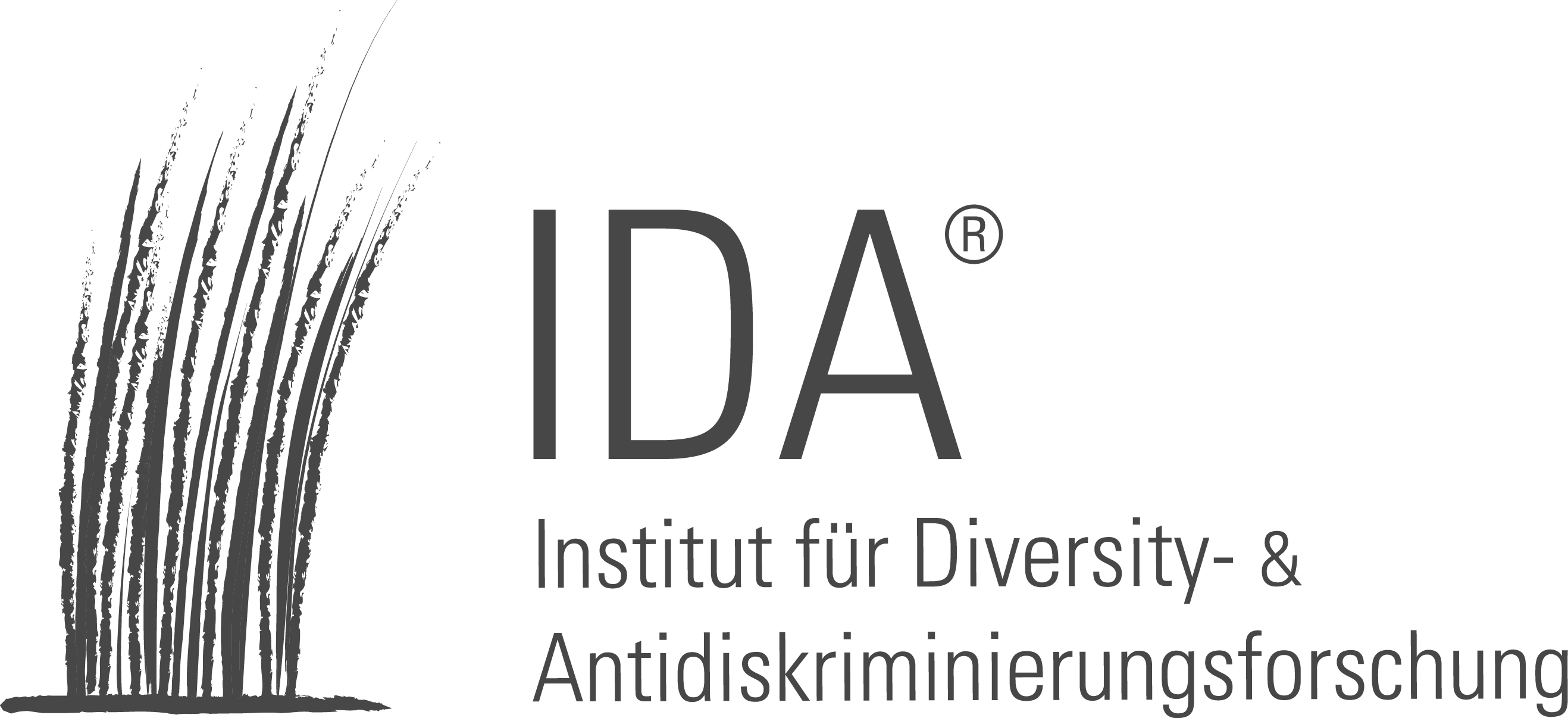 gefördert vom
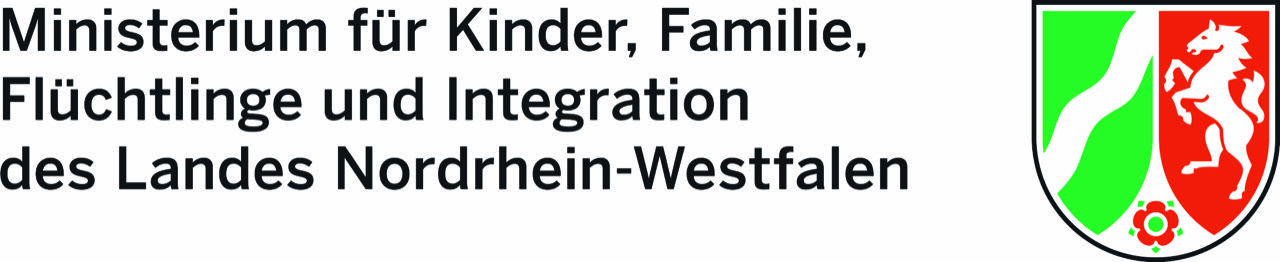 [Speaker Notes: Inhalt: 
Die Zusatzfolien können Sie bei Bedarf einsetzen (s. Hinweise im Drehplan BM). Sie finden auf den folgenden Folien einen möglichen Einstieg ins Training, z.B. wenn die Teilnehmenden Ihnen bzw. untereinander nicht bekannt sind. 

Hinweis: 
Folie ggf. ausblenden.]
Basismodul
Rahmen für das heutige Training
Ausreden lassen und einander zuhören
Vertraulichkeit für persönliche Informationen der Teilnehmenden garantieren
Fragen stellen, wenn sie auftauchen: offen, neugierig, interessiert sein ist erlaubt!
erstellt durch das
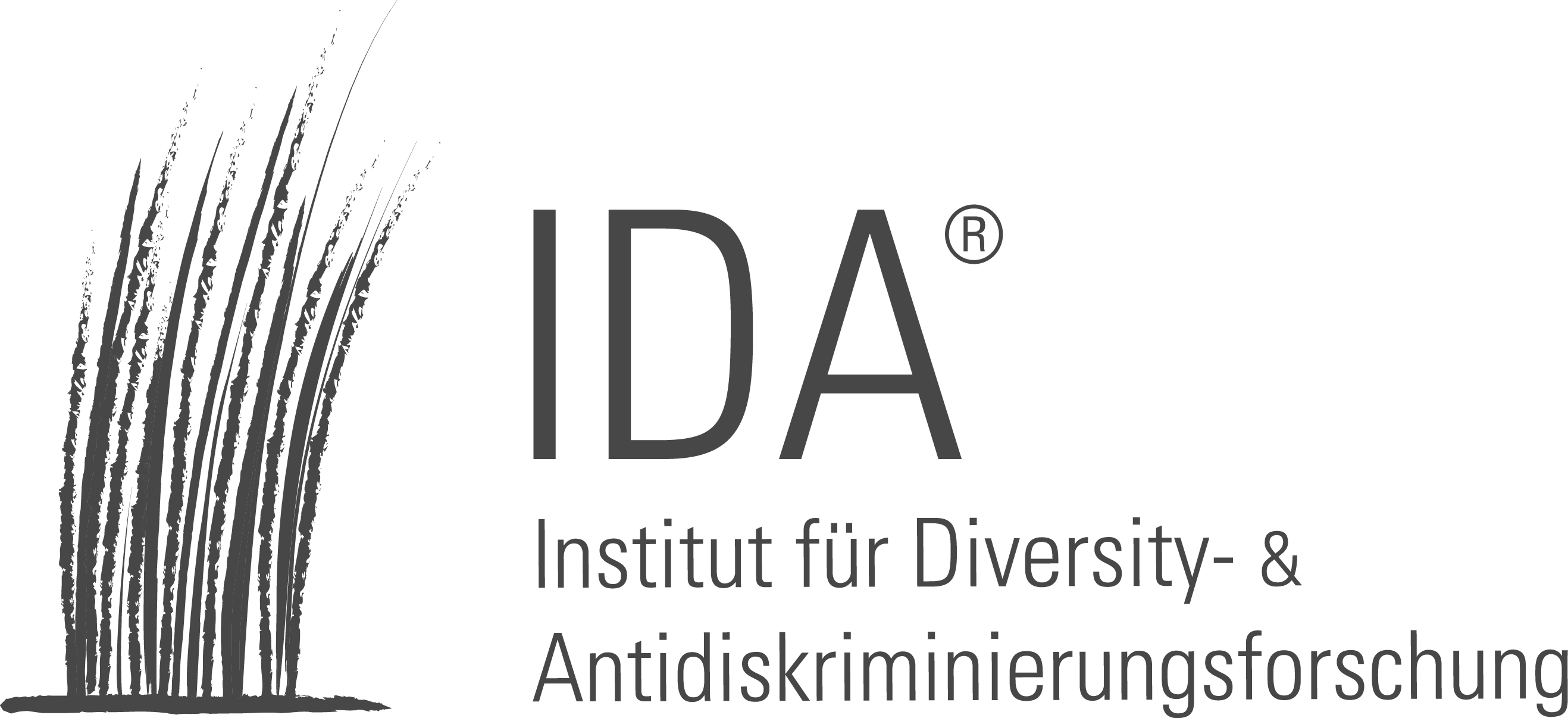 Seite 21/26
[Speaker Notes: Sprechtext Trainer_innen:
Für unser heutiges Training wäre es mir zunächst wichtig, ein paar Rahmenbedingungen zu klären, um eine gute Zusammenarbeit zu ermöglichen. Ich würde darum bitten, die anderen ausreden zu lassen und einander zuzuhören. 
Zudem möchte ich von meiner Seite für die Vertraulichkeit jeglicher Informationen, die hier geteilt werden, garantieren und Sie darum bitten, dies ebenso handzuhaben. Können Sie dem so zustimmen?
Wenn im Laufe des Trainings Fragen auftauchen sollten, stellen Sie sie gerne! 
Haben Sie noch weitere Punkte, die Sie hier gerne ergänzen würden?

Inhalt: 
Rahmenbedingungen für das Training

Hinweis: 
Folie ggf. ausblenden bzw. an den Anfang setzen, wenn Sie sie einsetzen möchten.]
Basismodul
Vorstellung
Wie lautet mein Name? Welche Pronomen wähle ich?
Was sind mein beruflicher Hintergrund und meine aktuelle Funktion an meiner Arbeitsstelle?
Was ist über mich als Person noch zu sagen?
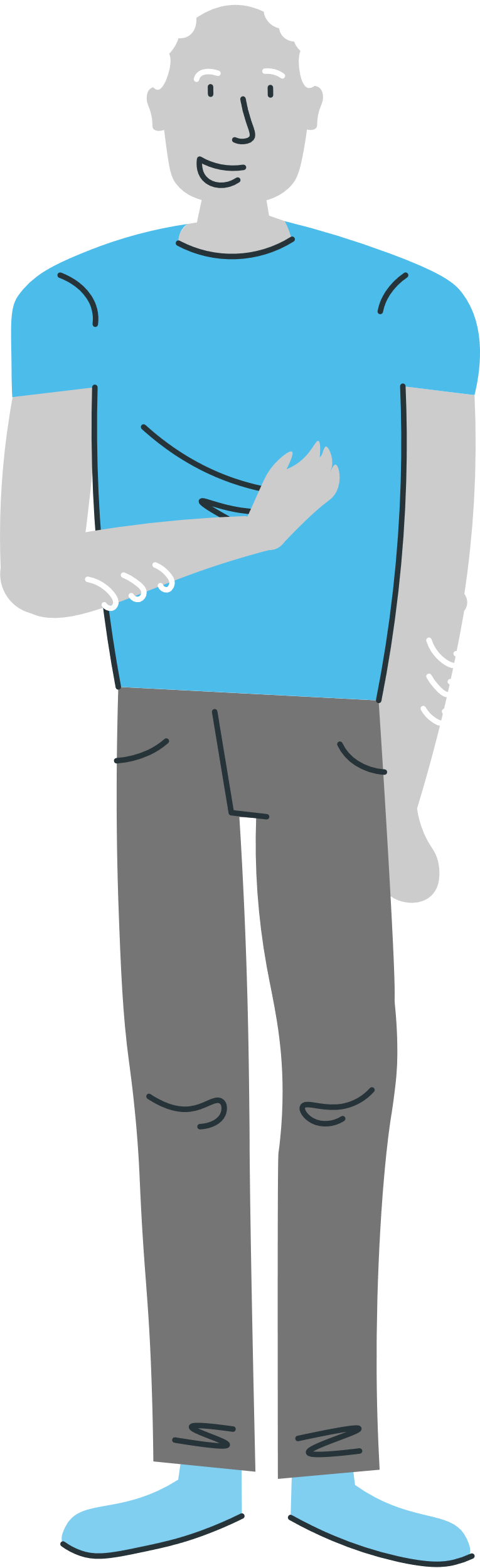 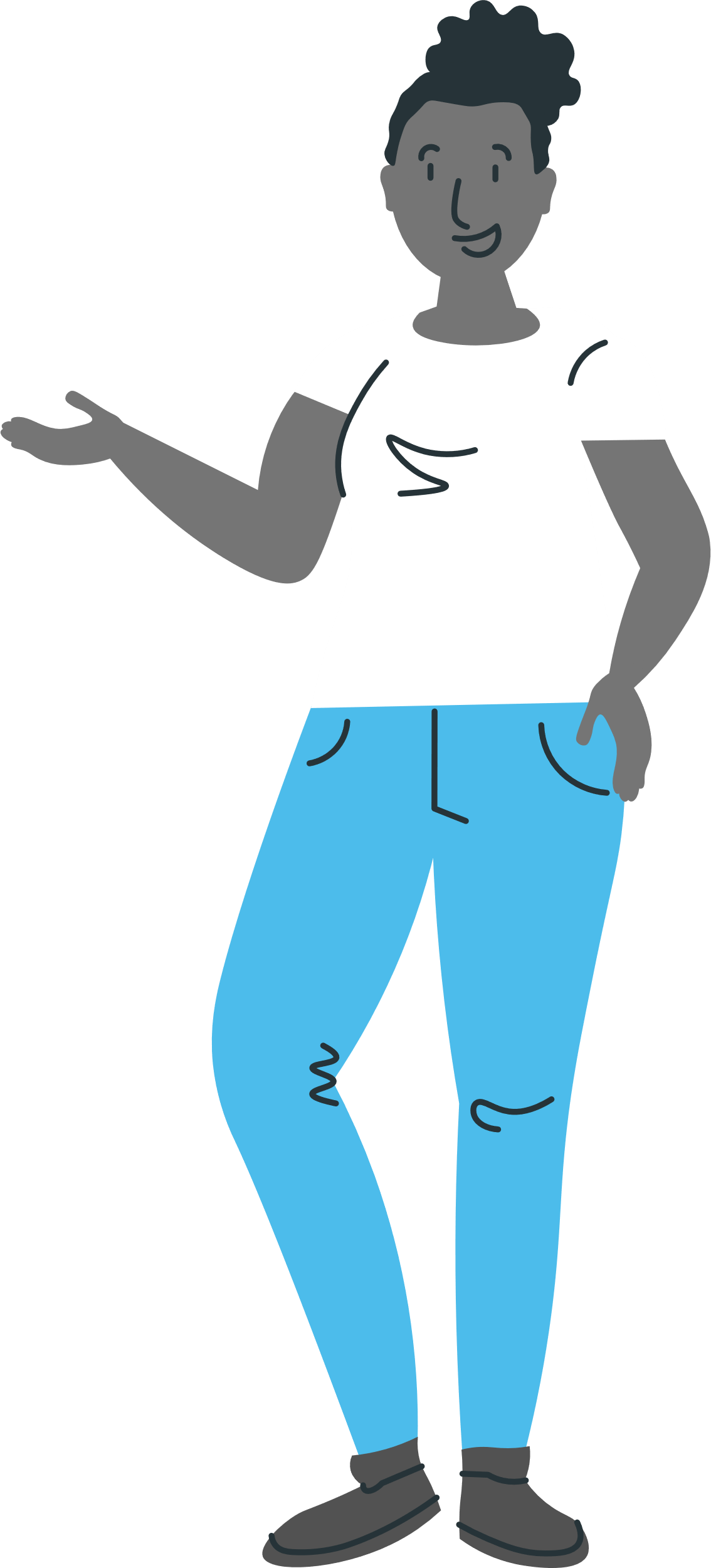 erstellt durch das
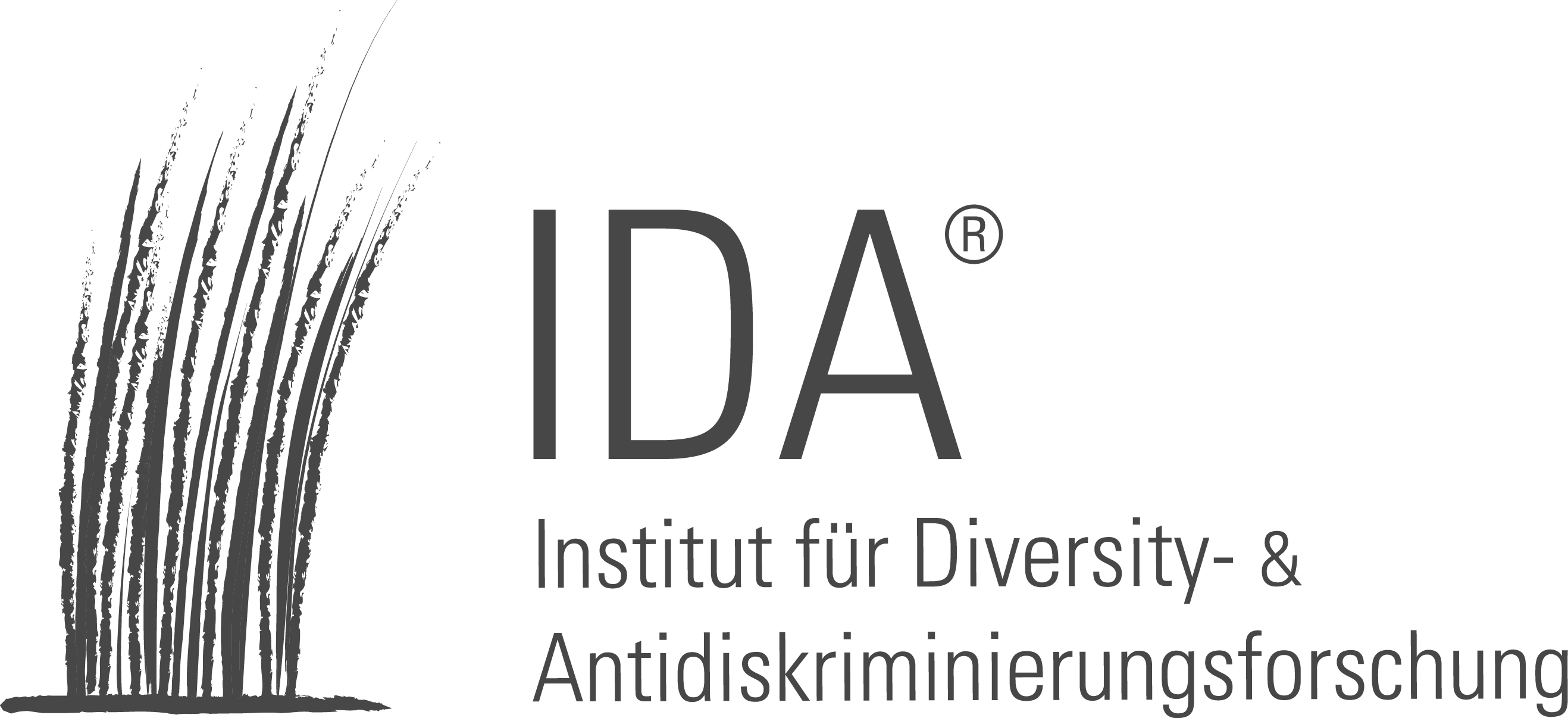 Seite 22/26
[Speaker Notes: Sprechtext Trainer_innen: 
Ich würde Sie bitten, sich kurz vorzustellen. Dazu können Sie diese Leitfragen nutzen: 
Wie lautet mein Name? (ggf. – falls für Gruppe schon passend: Welche Pronomen wähle ich?)
Was sind mein beruflicher Hintergrund und meine aktuelle Funktion an meiner Arbeitsstelle?
Was ist über mich als Person noch zu sagen? Ein Thema nach Wahl... (z.B. mein Kind ist heute das erste Mal in Betreuung oder der Pflegedienst kommt heute erstmalig zu meinen pflegebedürftigen Angehörigen etc., sodass ich ein bisschen unruhig bin...) 

Hinweis: 
Sie können – auch wenn dies für einige Teilnehmende noch unbekannt sein sollte – die Pronomenfrage auch in der Vorstellung nutzen. Dazu ist möglicherweise eine Erklärung notwendig, beispielsweise indem Sie ihr eigenes Pronomen teilen und darauf hinweisen, dass es darum geht, Orientierung zu schaffen, wie über eine Person gesprochen wird bzw. sie es sich wünscht („er“, „sie“, etc.  Beispiel: Dominic Frohn verwendet das Pronomen er, daher würde man beispielsweise sagen: „Dominic Frohn leitet das IDA. ‚Er‘ hat das Institut vor einigen Jahren gegründet.“). 
Folie ggf. ausblenden bzw. an den Anfang setzen, wenn Sie sie einsetzen möchten.]
Basismodul
Quiz
Zur individuellen Vorbereitung oder
zur gemeinsamen Durchführung am Anfang des Basismoduls
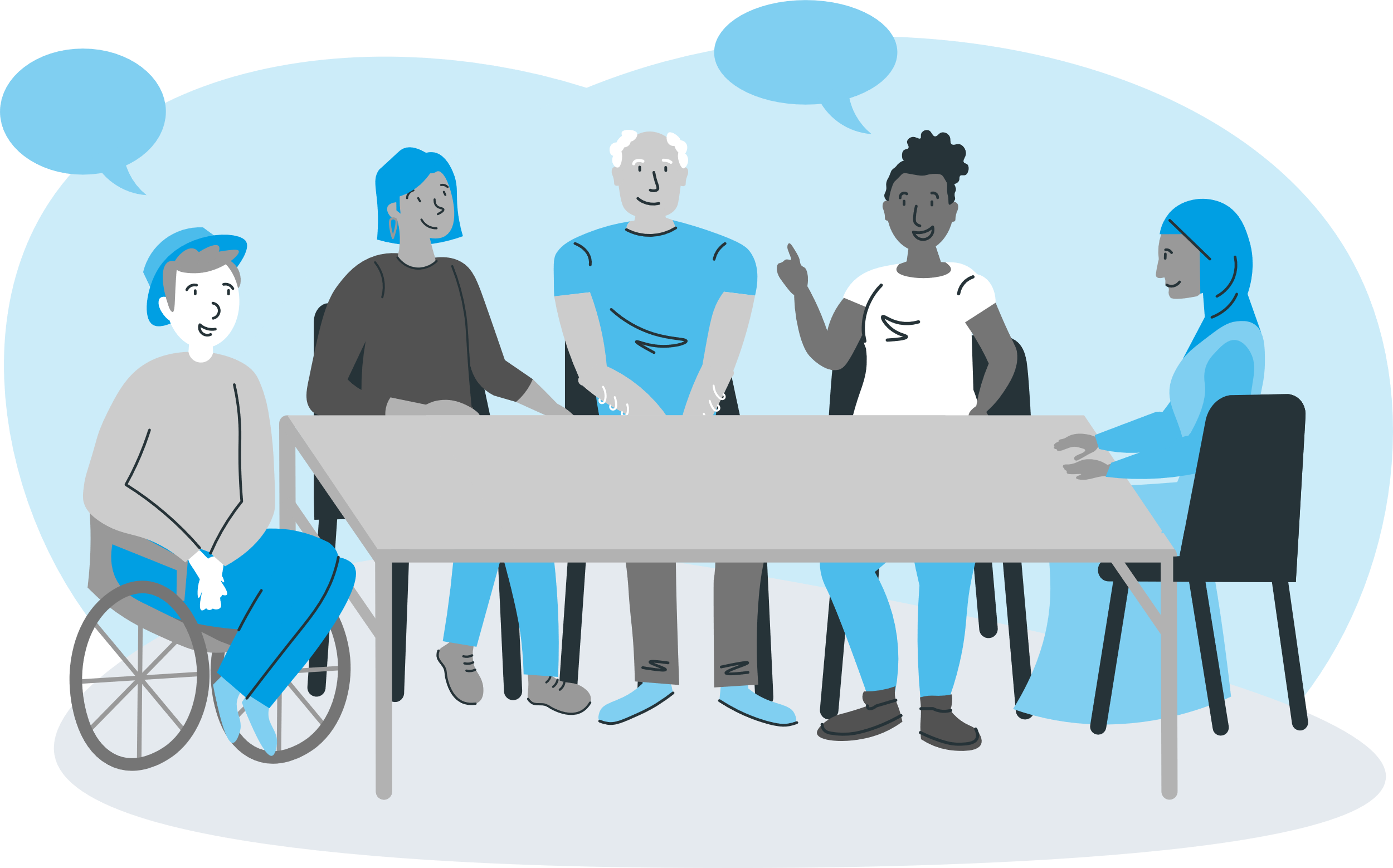 erstellt durch das
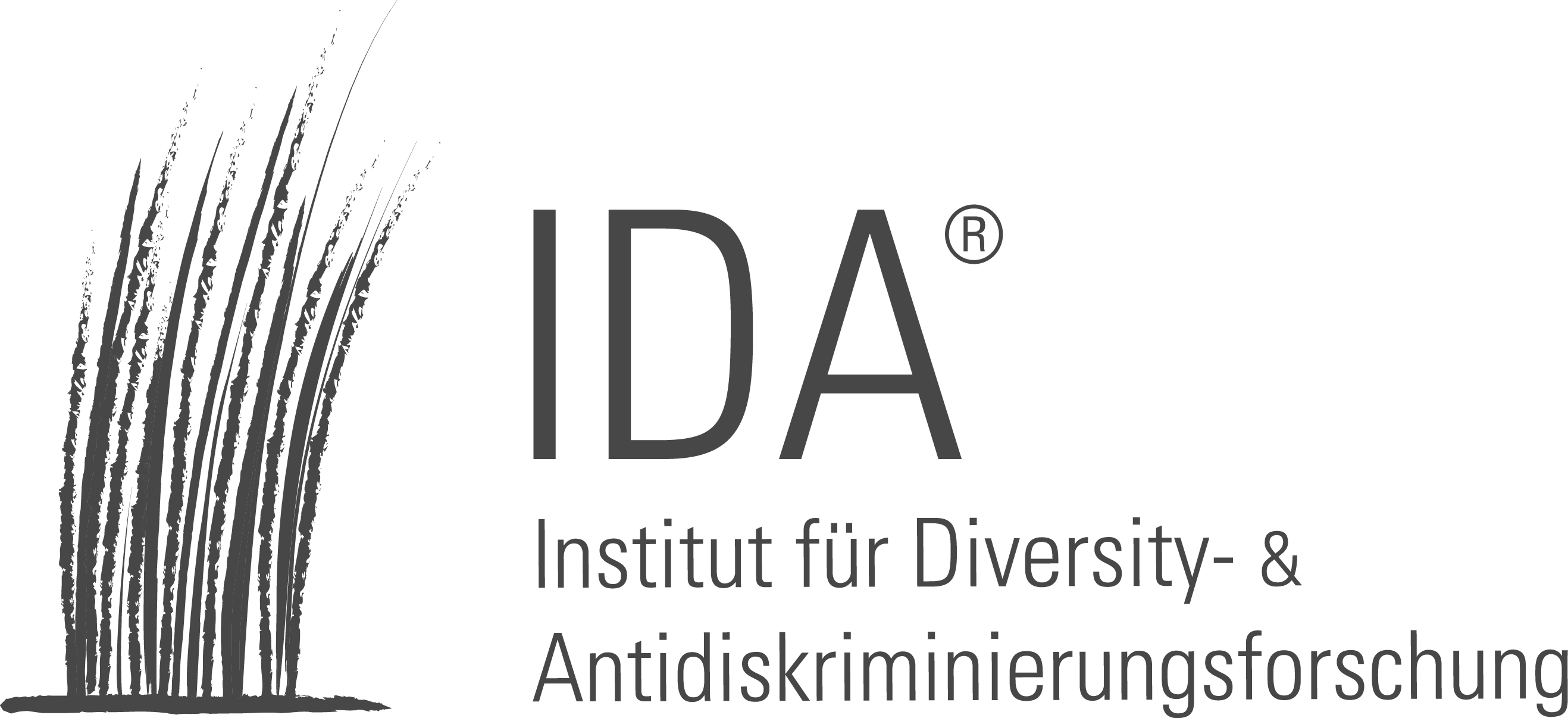 Seite 23/26
[Speaker Notes: Hinweis: 
Das Quiz können Sie zum Einstieg ins Thema LSBTIQ* nutzen. Sie finden es in der entsprechenden PDF-Datei. 
Folie ggf. ausblenden bzw. an den Anfang setzen, wenn Sie sie einsetzen möchten.]
Basismodul
Abschluss & Feedback
Auf einer Skala von 1 bis 10 (wenn 1 sehr niedrig und 10 sehr hoch ist)...

Wie zufrieden mit bin ich mit den Inhalten des heutigen Trainings? 
Wie anregend waren die Informationen aus den Videos für mich?
Möchte ich mich weiter mit dem Thema auseinandersetzen?
erstellt durch das
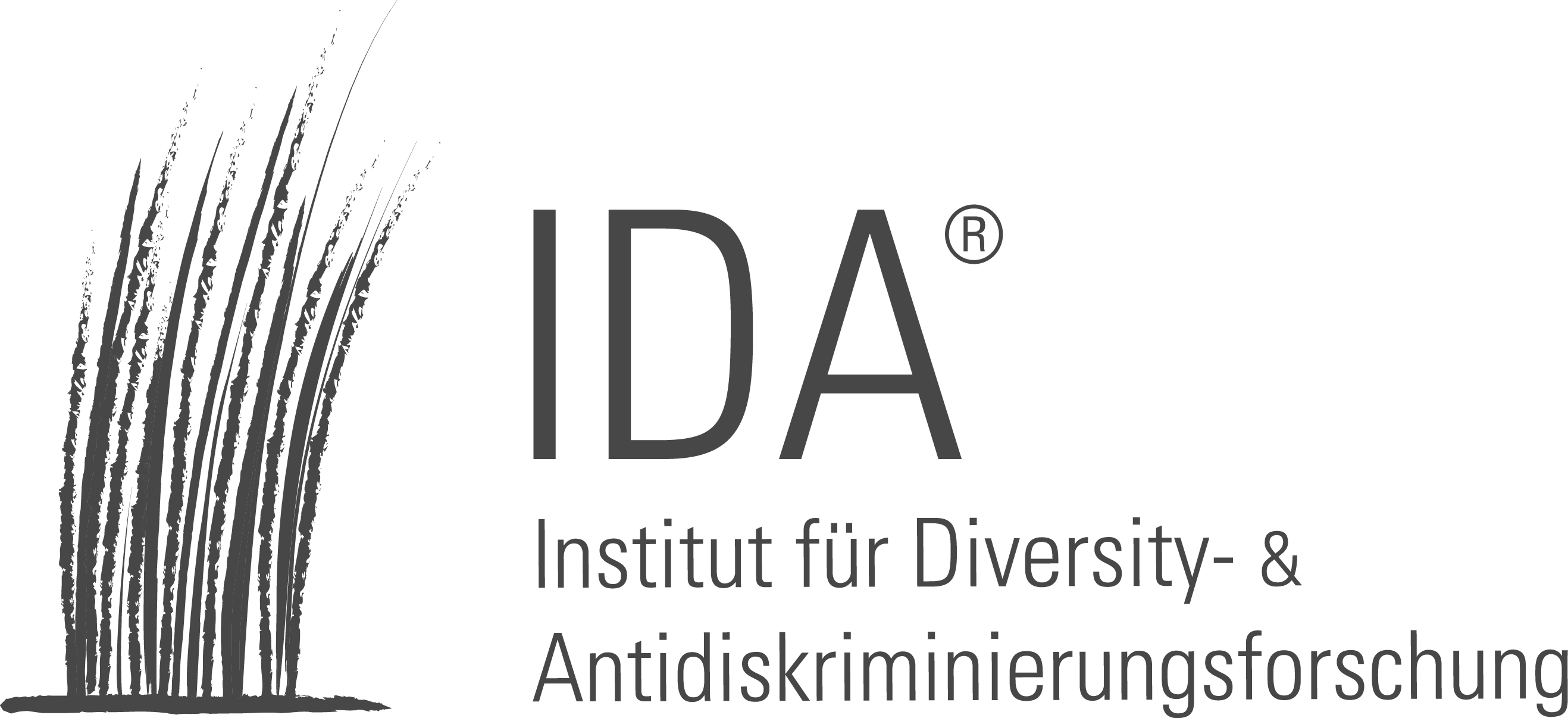 Seite 24/26
[Speaker Notes: Sprechtext Trainer_innen: 
Zum Abschluss möchte ich Sie zu einem kurzen Feedback einladen. 
Auf einer Skala von 1 bis 10 (wenn 1 sehr schlecht/gering und 10 sehr gut/hoch sind)...
Wie zufrieden mit bin ich mit den Inhalten des heutigen Trainings? (ggf. Farbe 1)
Wie anregend waren die Informationen aus den Videos für mich? (ggf. Farbe 2)
Wie ist meine Lust, mich weiter mit dem Thema auseinanderzusetzen? (ggf. Farbe 3)

Hinweis: 
Je nachdem, ob Sie die Module direkt aufeinander aufbauend in einem Termin realisieren oder getrennt durchführen, besteht noch die Option einer Feedback-Einheit, sofern die Zeit es ermöglicht und es zur spezifischen Gruppe passt, dies als Vorschlag für eine solche Einheit zum Basismodul.
Je nach Zeit alternativ möglich:
Skalierung mit Bodenankern auf dem Boden, unterstützt durch drei unterschiedlich farbige Moderationskarten pro Teilnehmer_in. Die Teilnehmenden stellen sich für die einzeln nacheinander gestellten Fragen einmal kurz auf und legen die Moderationskarte der entsprechenden Farbe pro Frage ab, dann die nächste Frage...Bei virtueller Durchführung kann dies auch in einem digitalen Tool als live Abstimmung umgesetzt werden.
Folie ggf. ausblenden bzw. an den Anfang setzen, wenn Sie sie einsetzen möchten.]
Impressum
Diese Materialien wurden durch das IDA, Institut für Diversity- & Antidiskriminierungsforschung, einer Organisationseinheit der Dr. Frohn GmbH, erstellt. Gefördert wurde die Erstellung dieser Materialien vom MKFFI, dem Ministerium für Kinder, Familie, Flüchtlinge und Integration des Landes Nordrhein-Westfalen. Die vorliegenden Materialien dienen dazu, ansprechende Trainings & Schulungsmaßnahmen zum Thema Diversity mit dem Fokus auf LSBTIQ* in hoher didaktischer Qualität durchführen zu können. 
Zitation: Frohn, D. & Heiligers, N. (2021). Trainingsmanual zu Diversity Management für kleine und mittlere Unternehmen in NRW. IDA | Institut für Diversity- und Antidiskriminierungsforschung.
Die Urheberrechte – insbesondere hinsichtlich der Studien des IDA – liegen bei der Dr. Frohn GmbH. Für alle Materialien liegt das uneingeschränkte Nutzungsrecht unbefristet beim MKFFI inklusive des Rechts zur Weitergabe an die durchführenden Organisationen bzw. Unternehmen. 
Die wesentlichen – diesen Materialien zugrunde liegenden – Studien finden sich kostenlos zum Download auf der Webpage des IDA (https://www.diversity-institut.info/studien_ida.html)
erstellt durch das
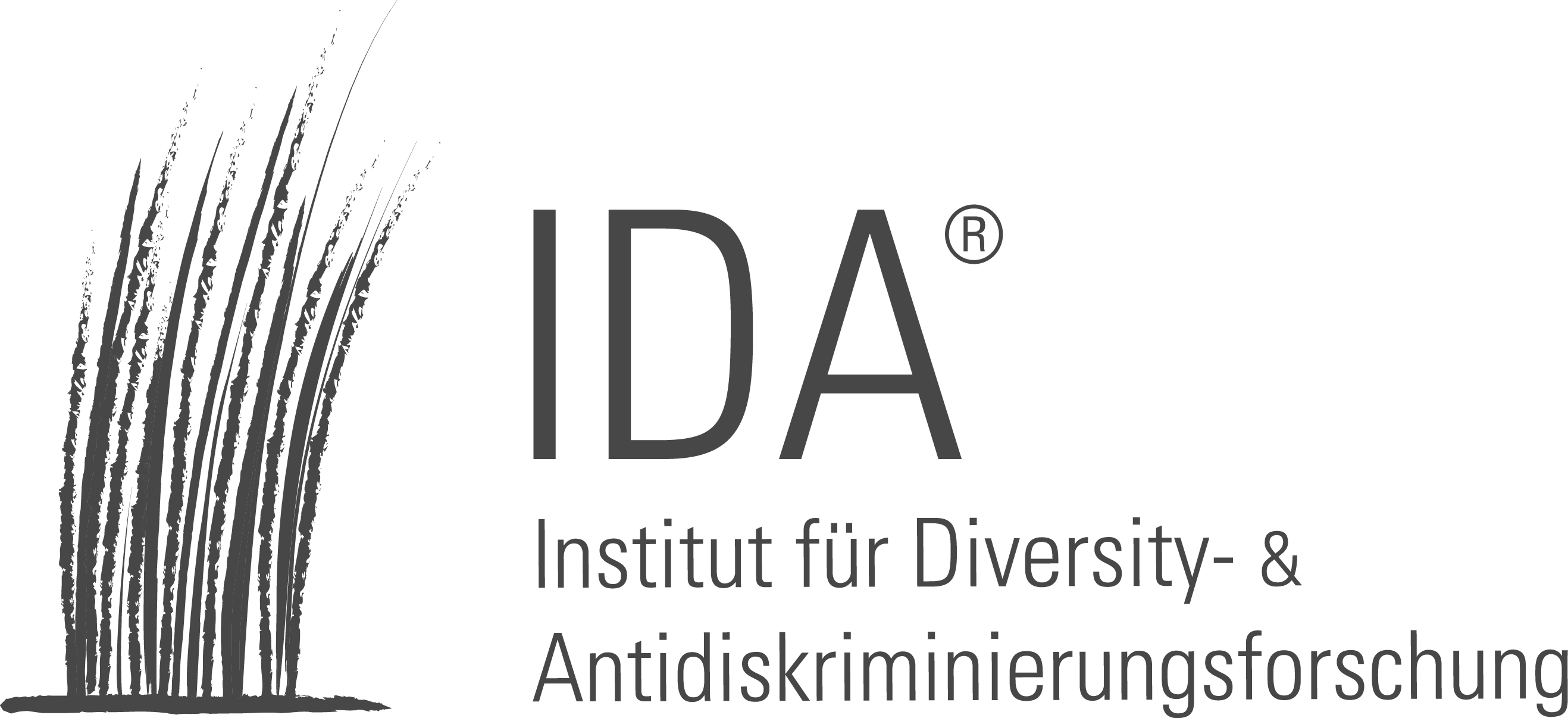 gefördert vom
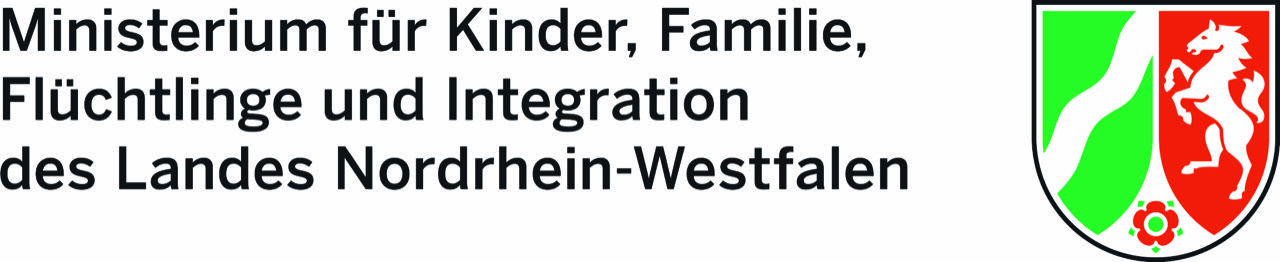